Saying how many and describing things
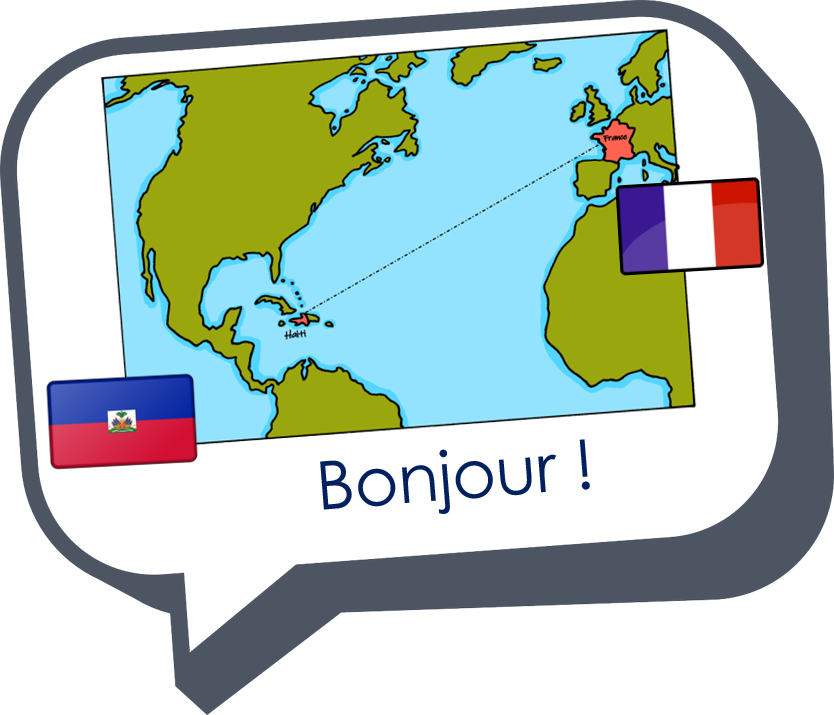 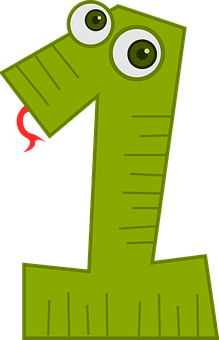 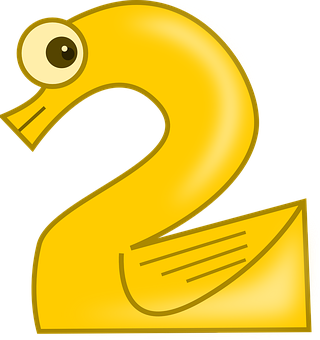 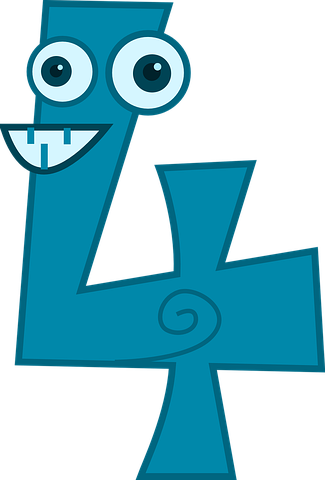 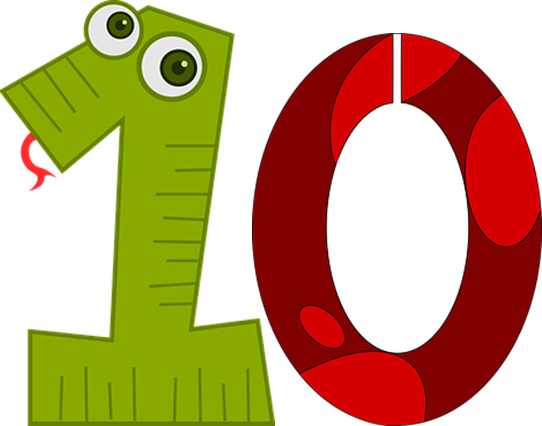 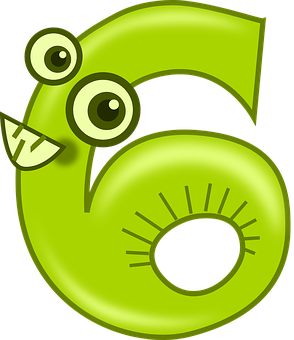 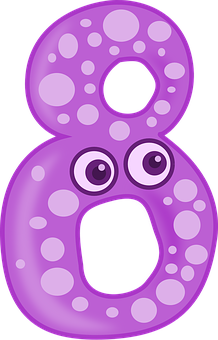 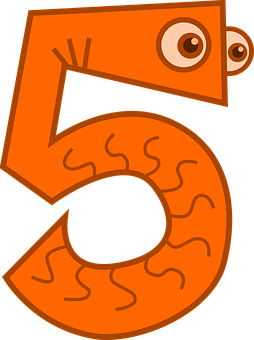 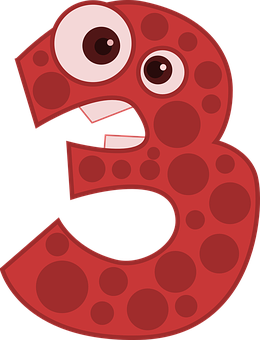 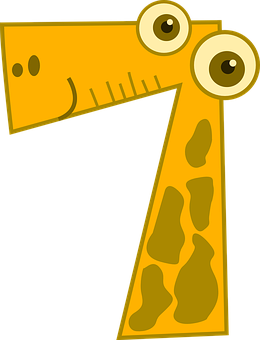 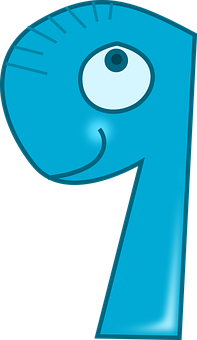 rouge
les nombres 1-12
la liaison
[Speaker Notes: Artwork by Steve Clarke. Pronoun pictures from NCELP (www.ncelp.org). All additional pictures selected from Pixabay and are
available under a Creative Commons license, no attribution required.
The AUDIO version of the lesson material includes additional audio for the new language presented (phonics, vocabulary) and audio for the instructions
on the slide.
In addition, it includes VIDEO clips of the phonics and the phonics’ source words.  Pupils can be encouraged to look at the shape of the mouth/lips on
slides where these appear, and try to copy it/them.

Phonics: introduce liaison after x- and s-: deux enfants,  trois oranges

Vocabulary (new words in bold):  il y a [n/a] un [3] deux [41] trois [115] quatre [253] cinq [288] six [450] sept [905] huit [877] neuf [787] dix [372] onze [2447] douze [1664] Revisit 1: aider [413] aimer [232] habiter [1186] école [477] aussi [44]  à (meaning ‘in’) [4]
Revisit 2: --

Londsale, D., & Le Bras, Y.  (2009). A Frequency Dictionary of French: Core vocabulary for learners London: Routledge.

The frequency rankings for words that occur in this PowerPoint which have been previously introduced in these resources are given in the SOW and in the resources that first introduced and formally re-visited those words.  For any other words that occur incidentally in this PowerPoint, frequency rankings will be provided in the notes field wherever possible.]
Liaison : Regarde l’image. [1/8]C’est un animal ? C’est une personne ? Ou c’est une chose ?
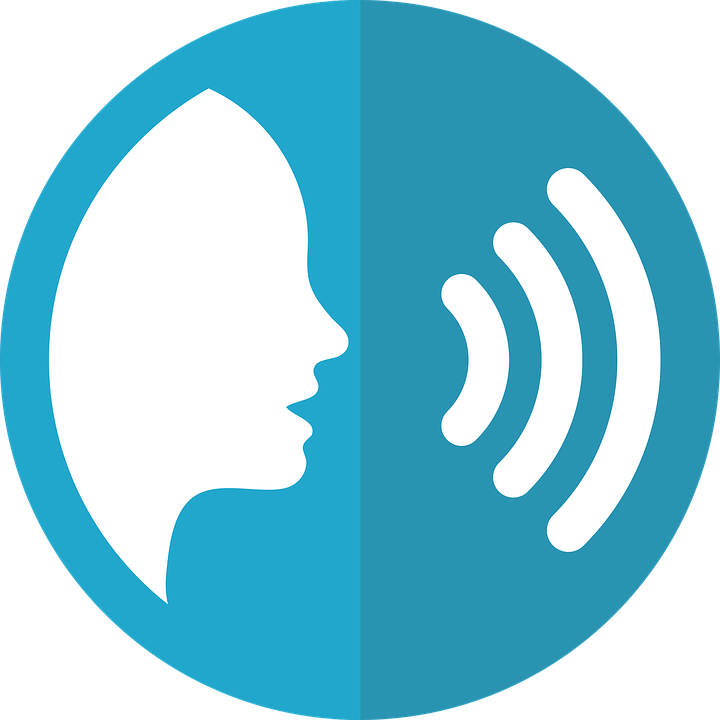 prononcer
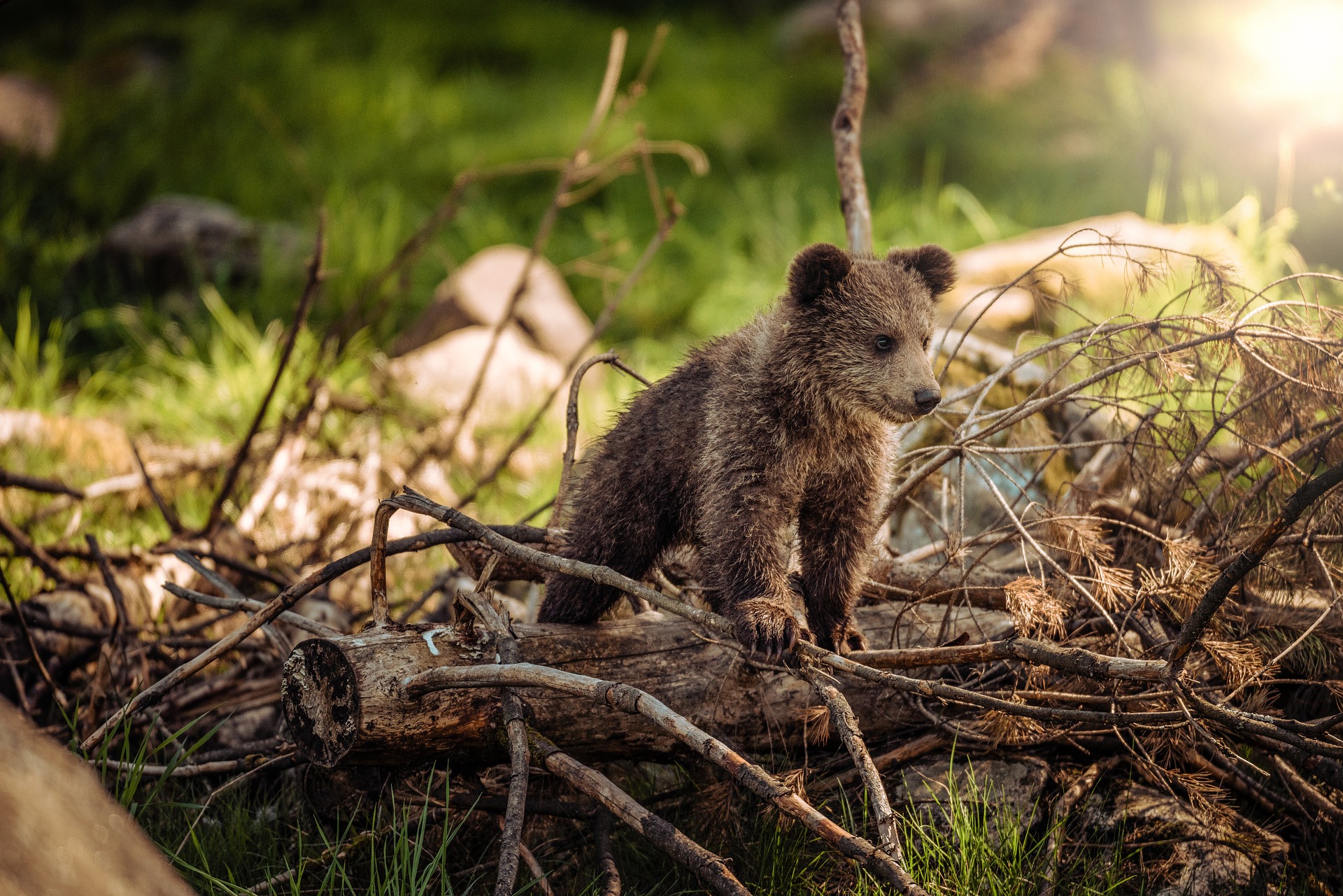 ⚠Remember the liaison: C’est un(e)…
[Speaker Notes: Timing: 3 minutes

Aim: to practise t- liaison in sentences with c’est + indefinite articles un/une.

Procedure:
Click to reveal the picture.
Elicit an oral response from pupils (c’est un animal/une personne/une chose).
Click on the picture to confirm.
Repeat steps 1-3 with the next five slides.

Transcript:
C’est un animal.]
Liaison :  Regarde l’image. [2/8]C’est un animal ? C’est une personne ? Ou c’est une chose ?
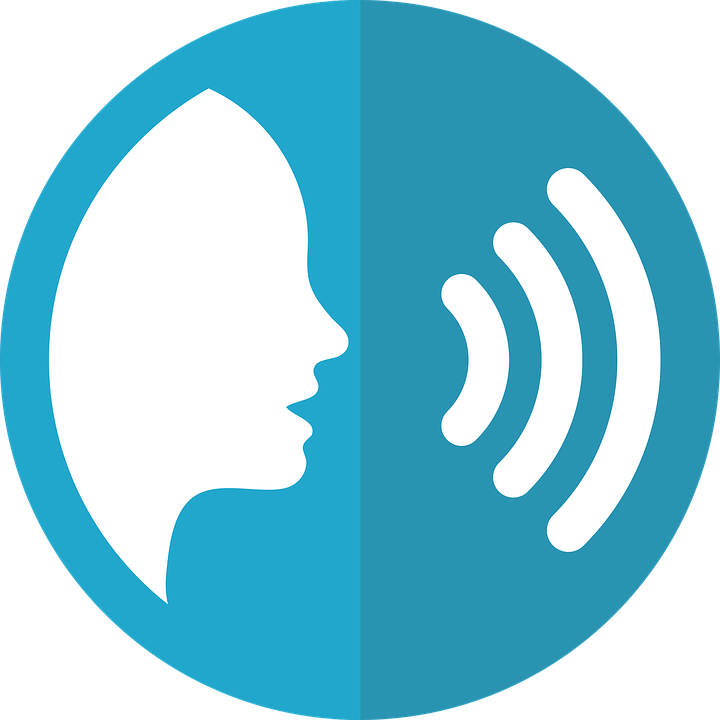 prononcer
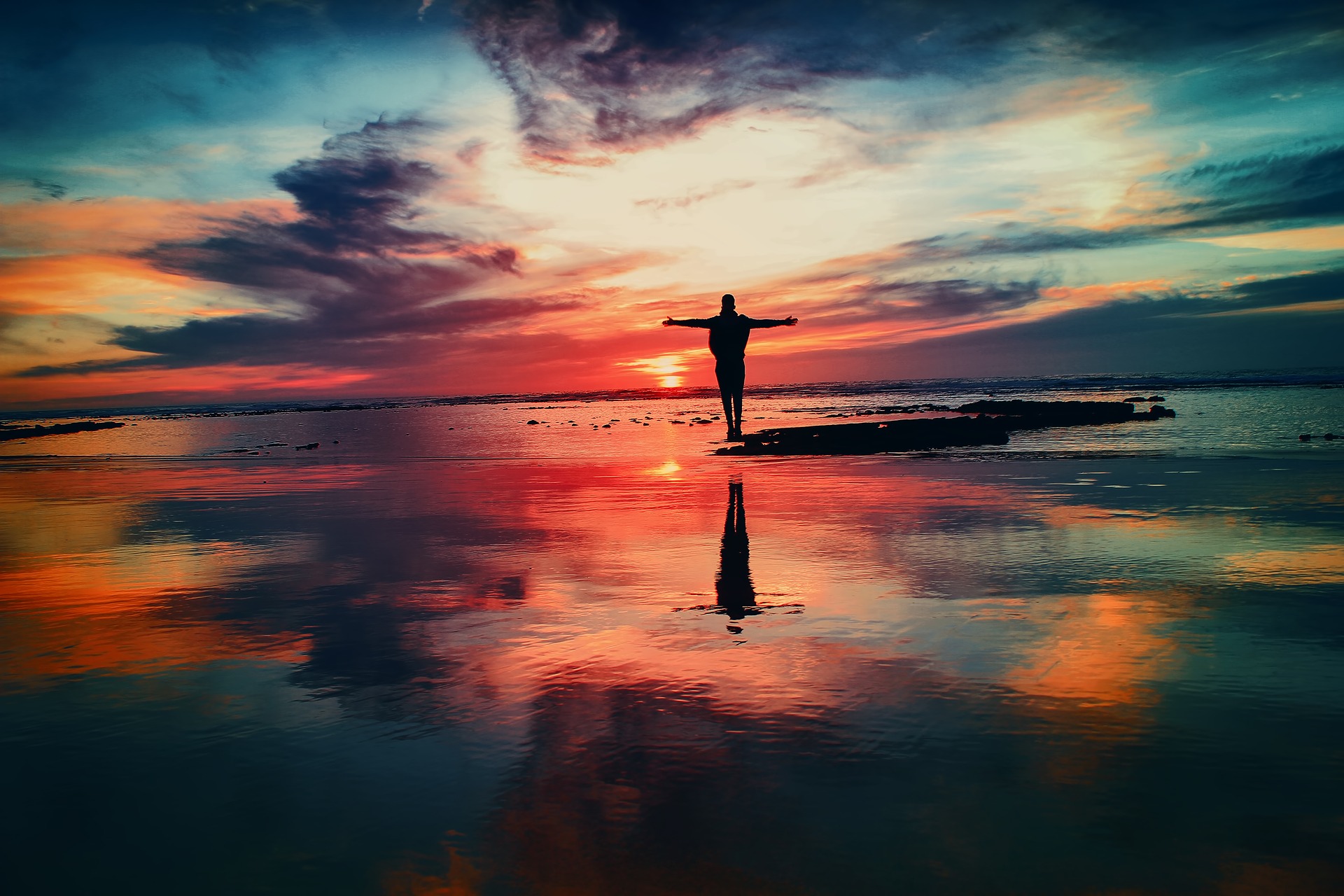 ⚠Remember the liaison: C’est un(e)…
[Speaker Notes: Transcript:
C’est une personne.]
Liaison :  Regarde l’image. [3/8]C’est un animal ? C’est une personne ? Ou c’est une chose ?
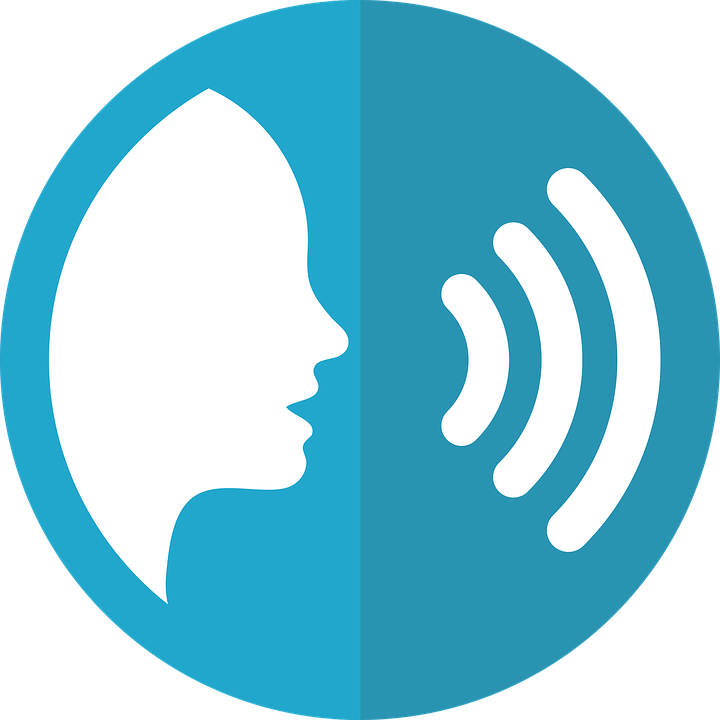 prononcer
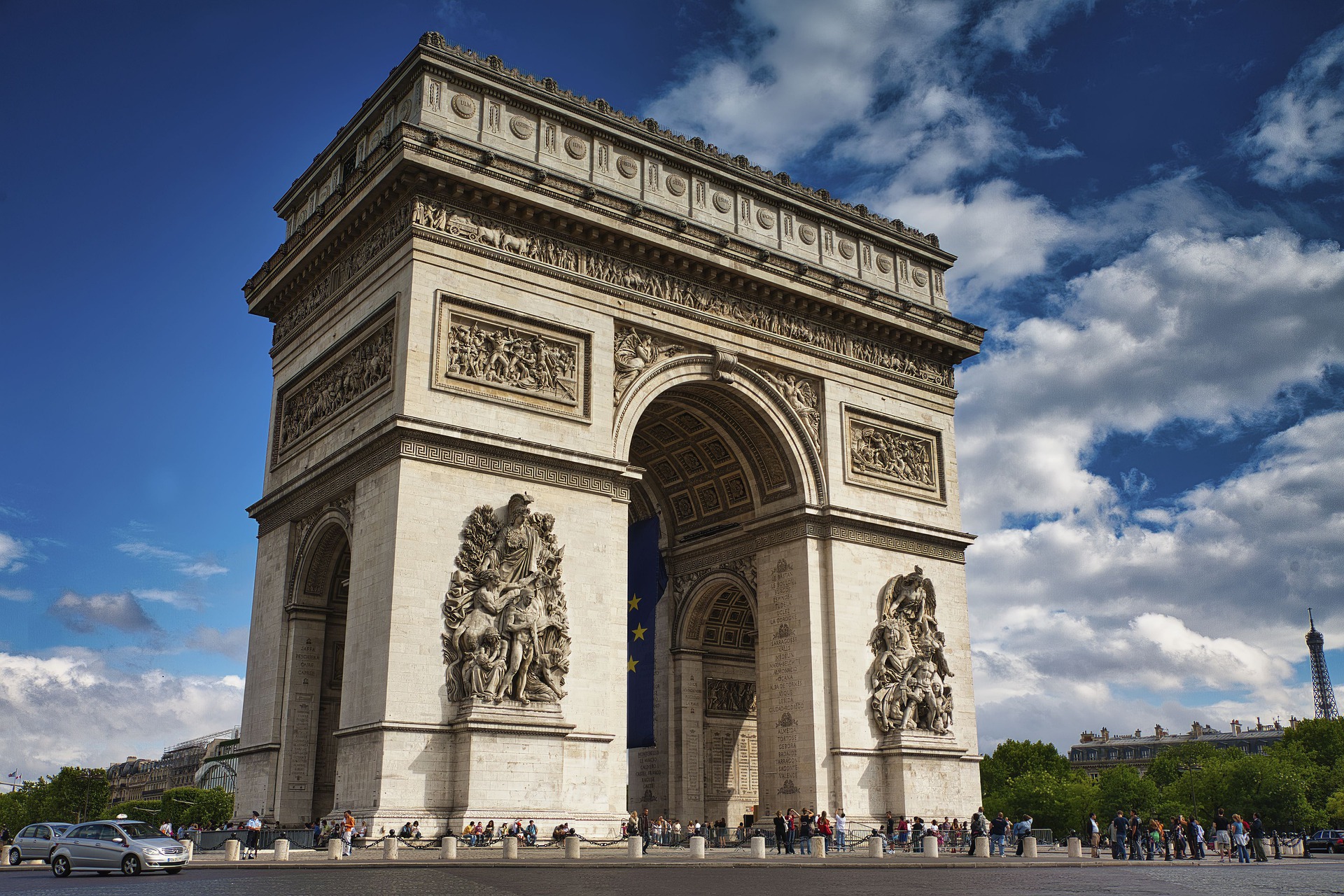 ⚠Remember the liaison: C’est un(e)…
[Speaker Notes: Transcript:
C’est une chose.]
Liaison :  Regarde l’image. [4/8]C’est un animal ? C’est une personne ? Ou c’est une chose ?
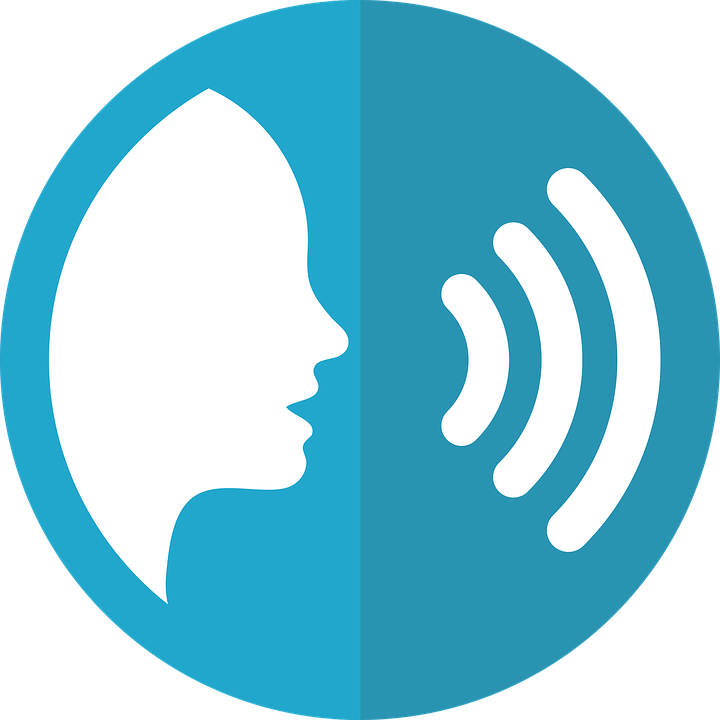 prononcer
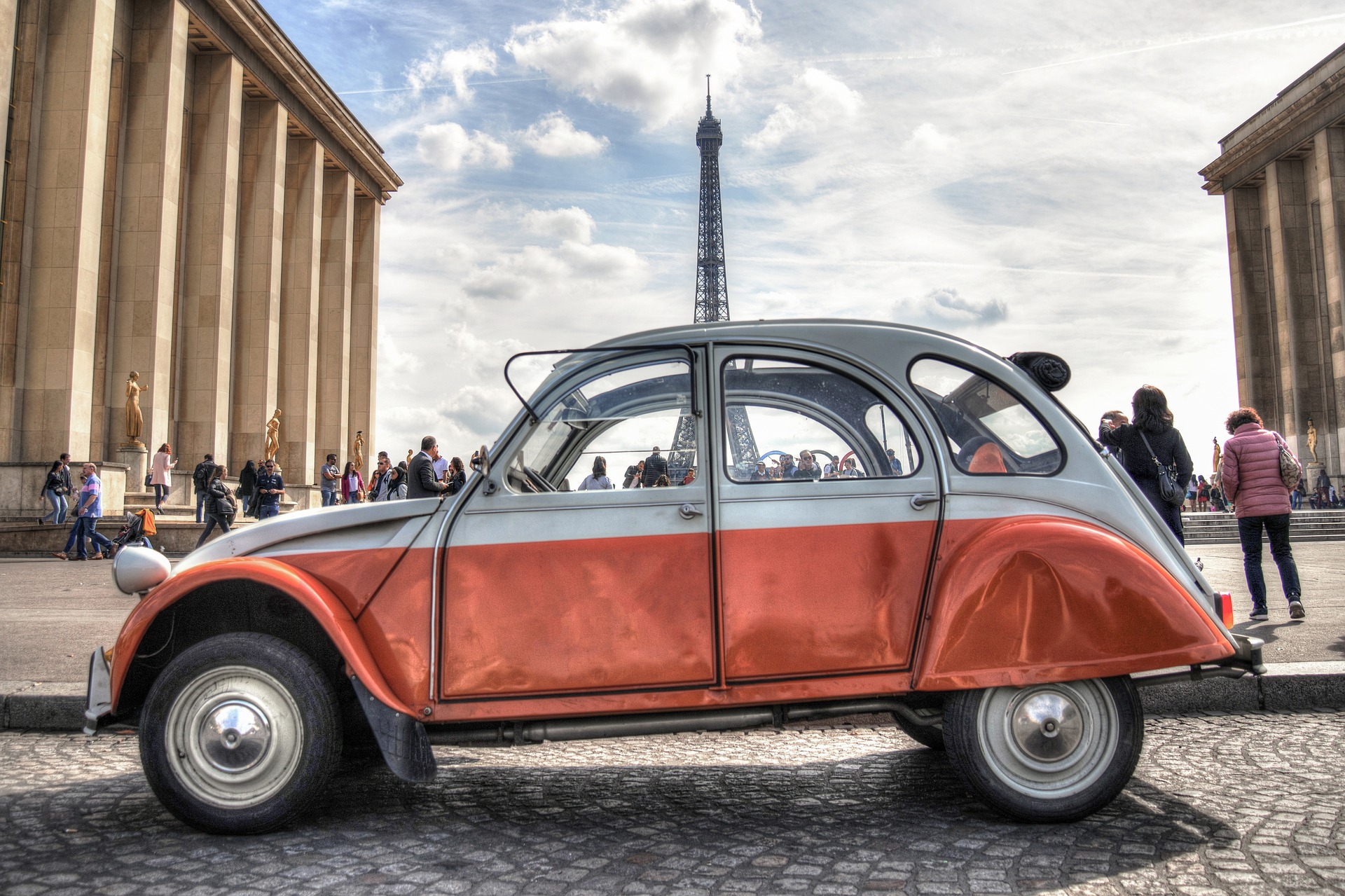 ⚠Remember the liaison: C’est un(e)…
[Speaker Notes: Transcript:
C’est une chose.]
Liaison :  Regarde l’image. [5/8]C’est un animal ? C’est une personne ? Ou c’est une chose ?
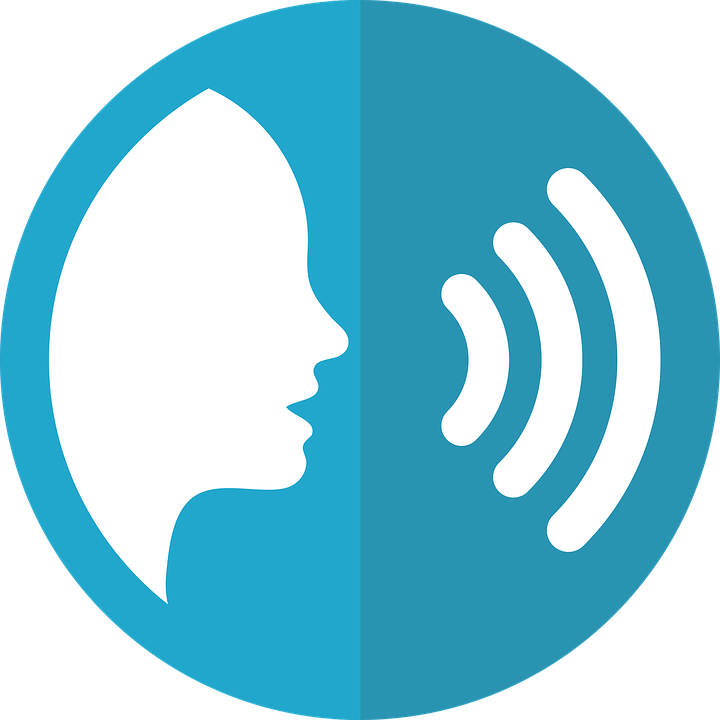 prononcer
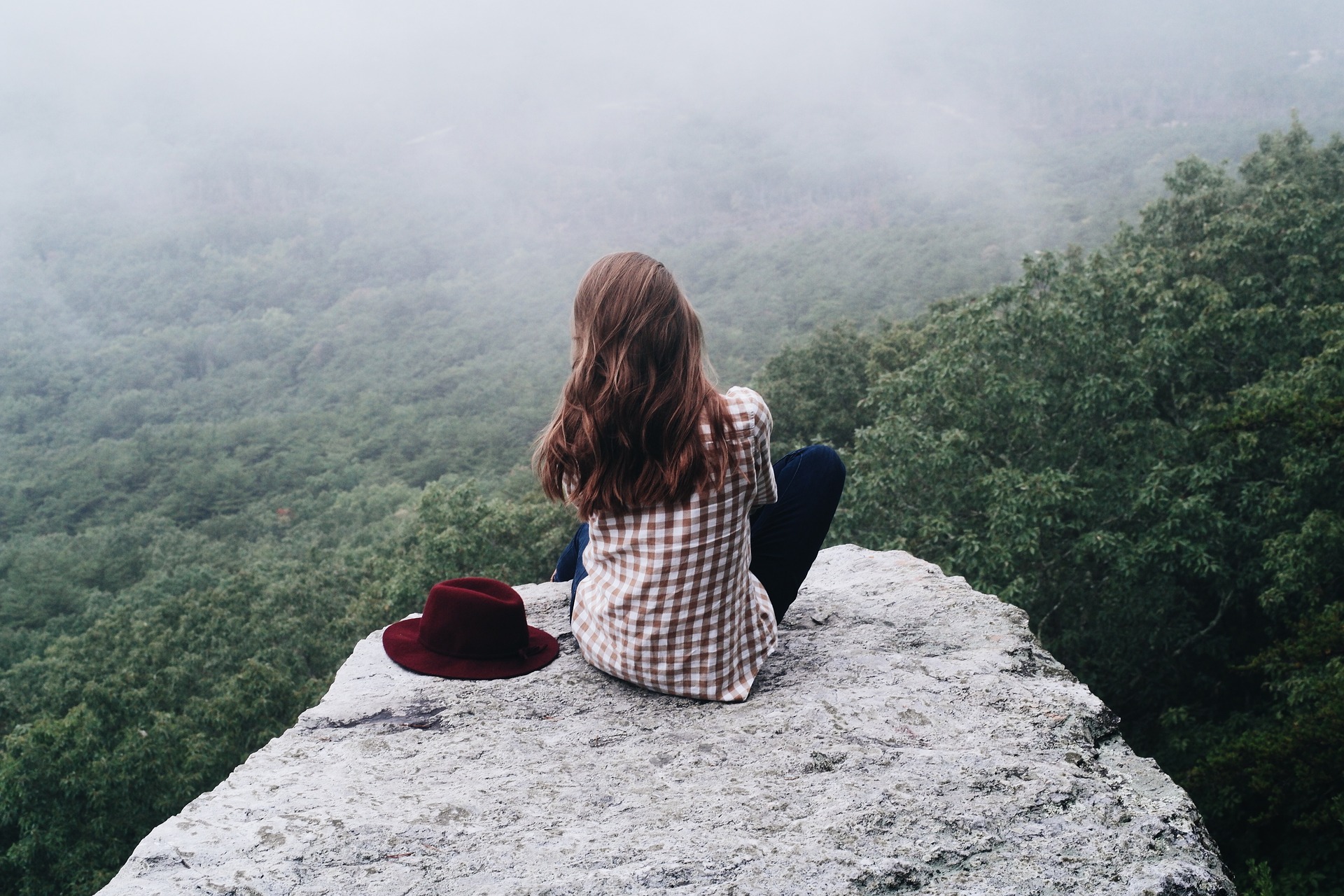 ⚠Remember the liaison: C’est un(e)…
[Speaker Notes: Transcript:
C’est une personne.]
Liaison :  Regarde l’image. [6/8]C’est un animal ? C’est une personne ? Ou c’est une chose ?
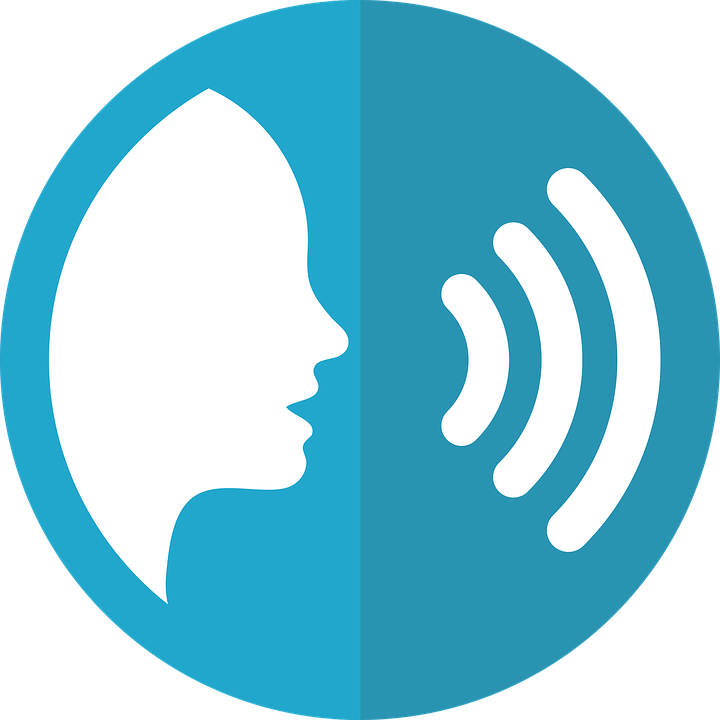 prononcer
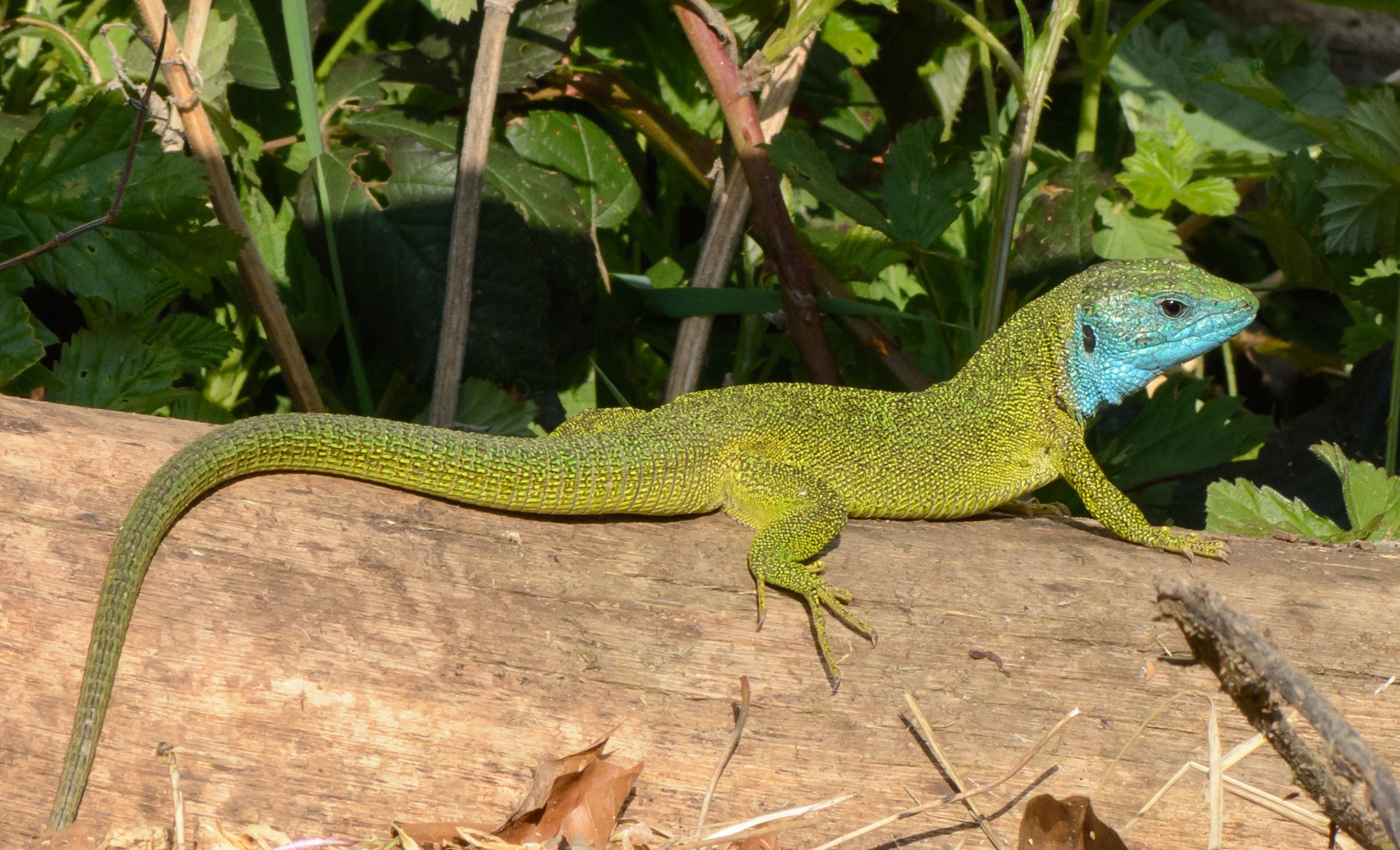 ⚠Remember the liaison: C’est un(e)…
[Speaker Notes: Transcript:
C’est un animal.

Attribution:Uoaei1, CC BY-SA 4.0, via Wikimedia Commons]
Liaison :  Regarde l’image. [7/8]C’est un animal ? C’est une personne ? Ou c’est une chose ?
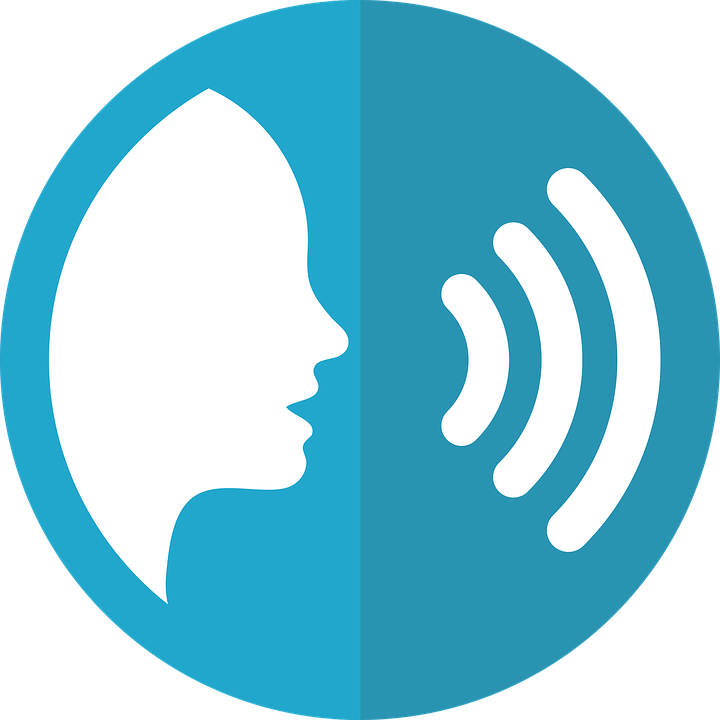 prononcer
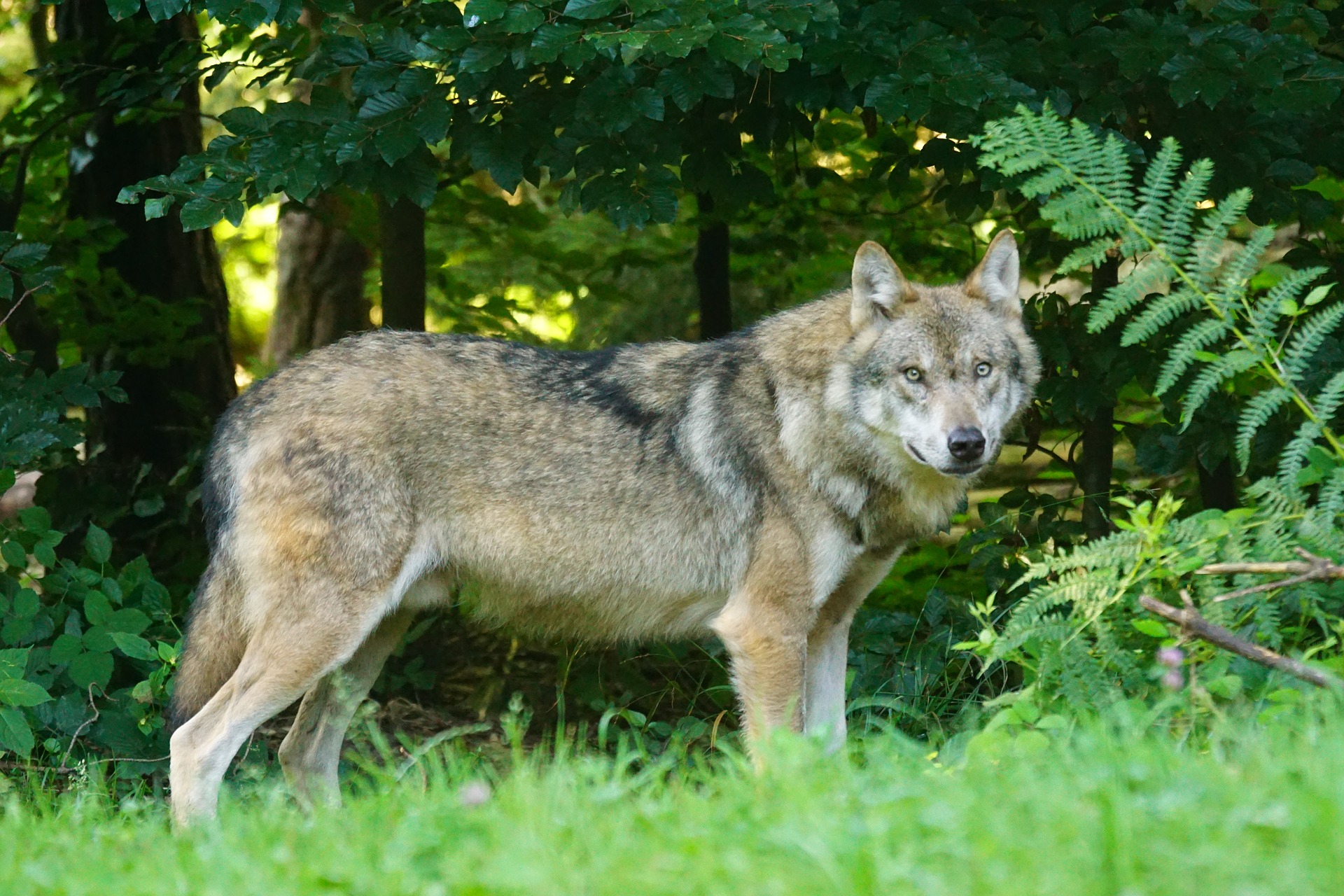 ⚠Remember the liaison: C’est un(e)…
[Speaker Notes: Transcript:
C’est un animal.]
Liaison :  Regarde l’image. [8/8]C’est un animal ? C’est une personne ? Ou c’est une chose ?
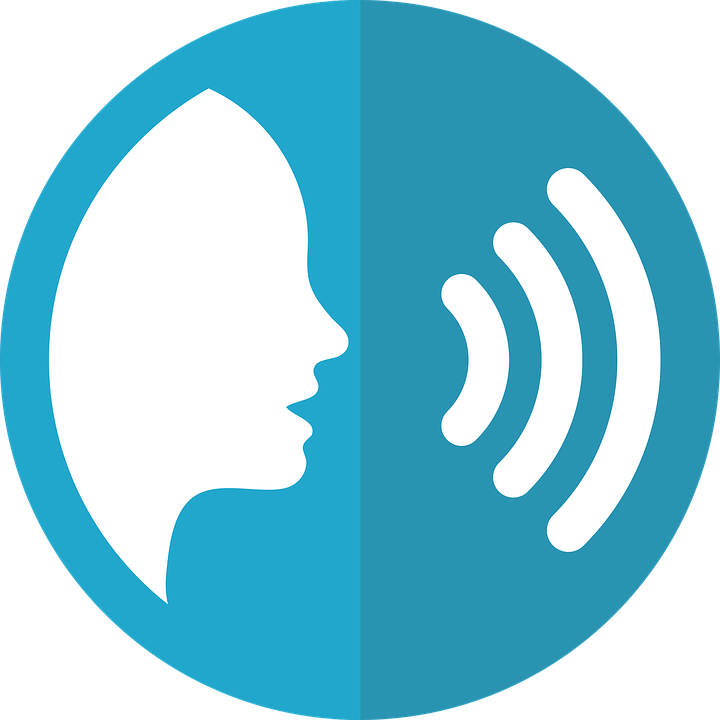 prononcer
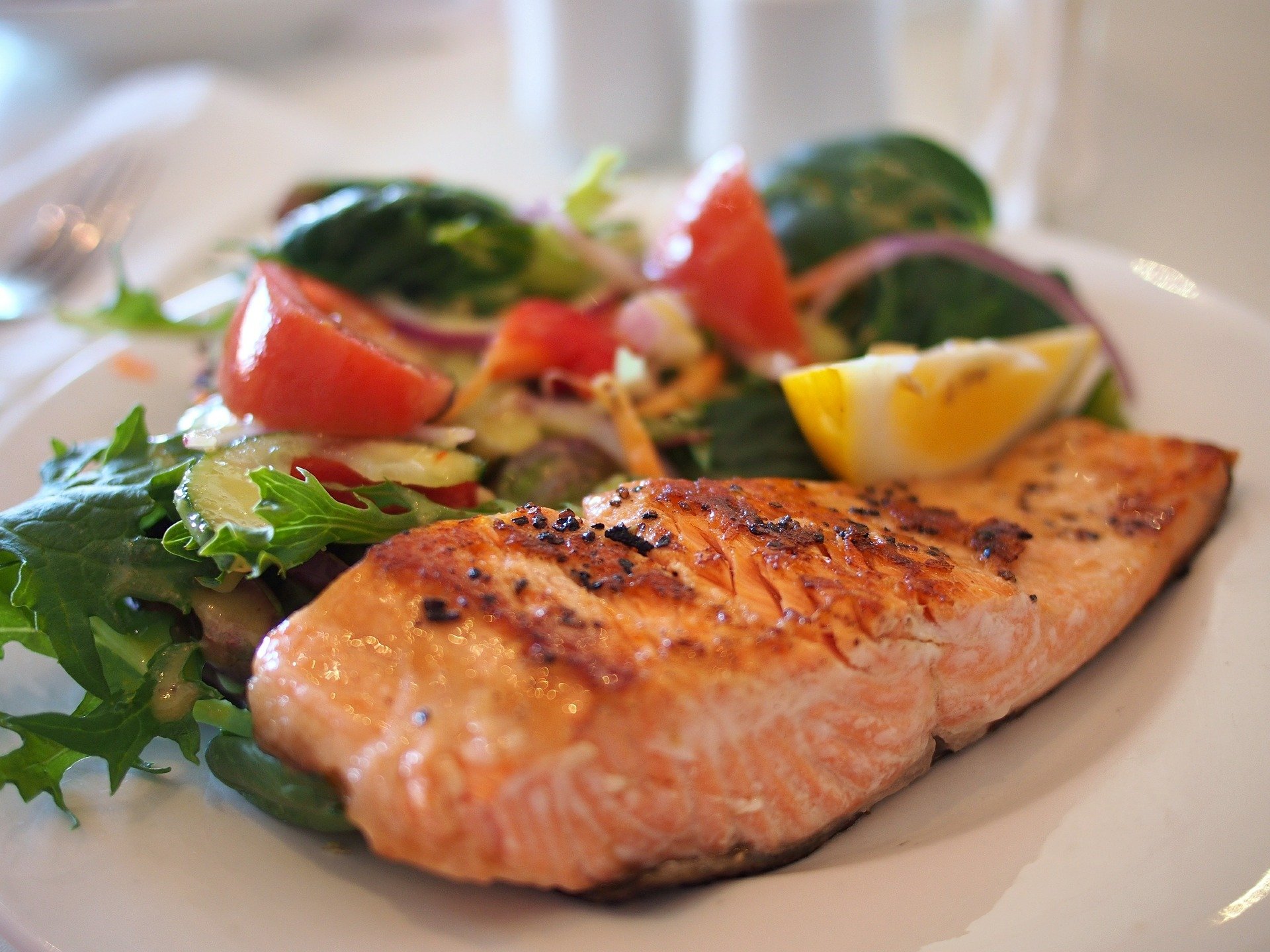 ⚠Remember the liaison: C’est un(e)…
[Speaker Notes: Transcript:
C’est une chose.]
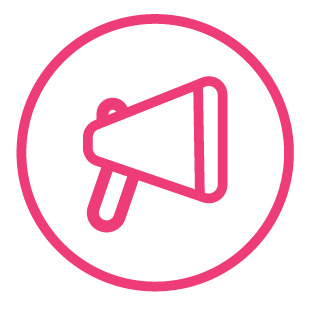 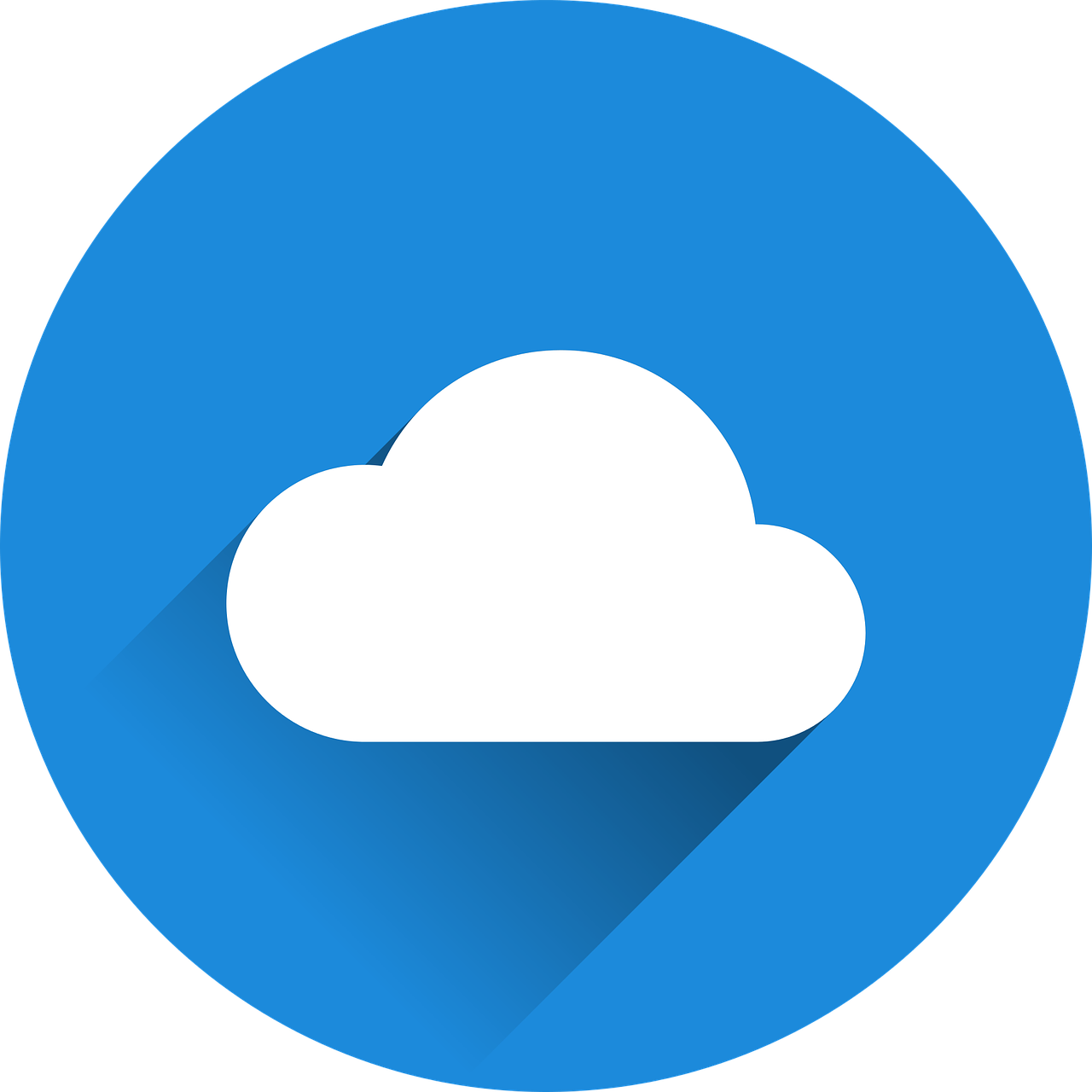 Pratique les nombres.
mots
vocabulaire
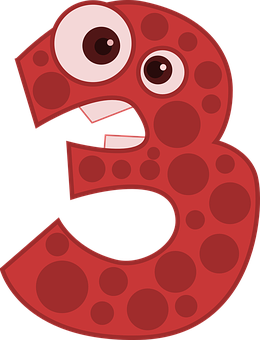 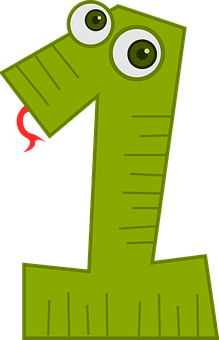 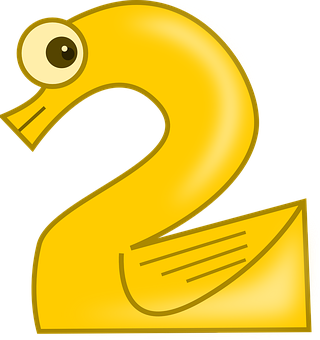 un
deux
trois
[Speaker Notes: Timing: 5 minutes (8 slides)Aim: to introduce numbers 1-12

Procedure:1. Click to present and say the numbers.2. Pupils repeat.]
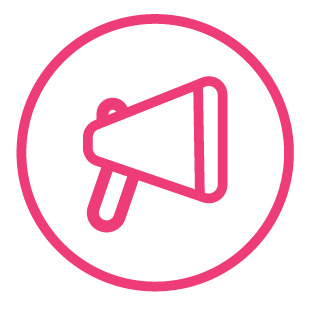 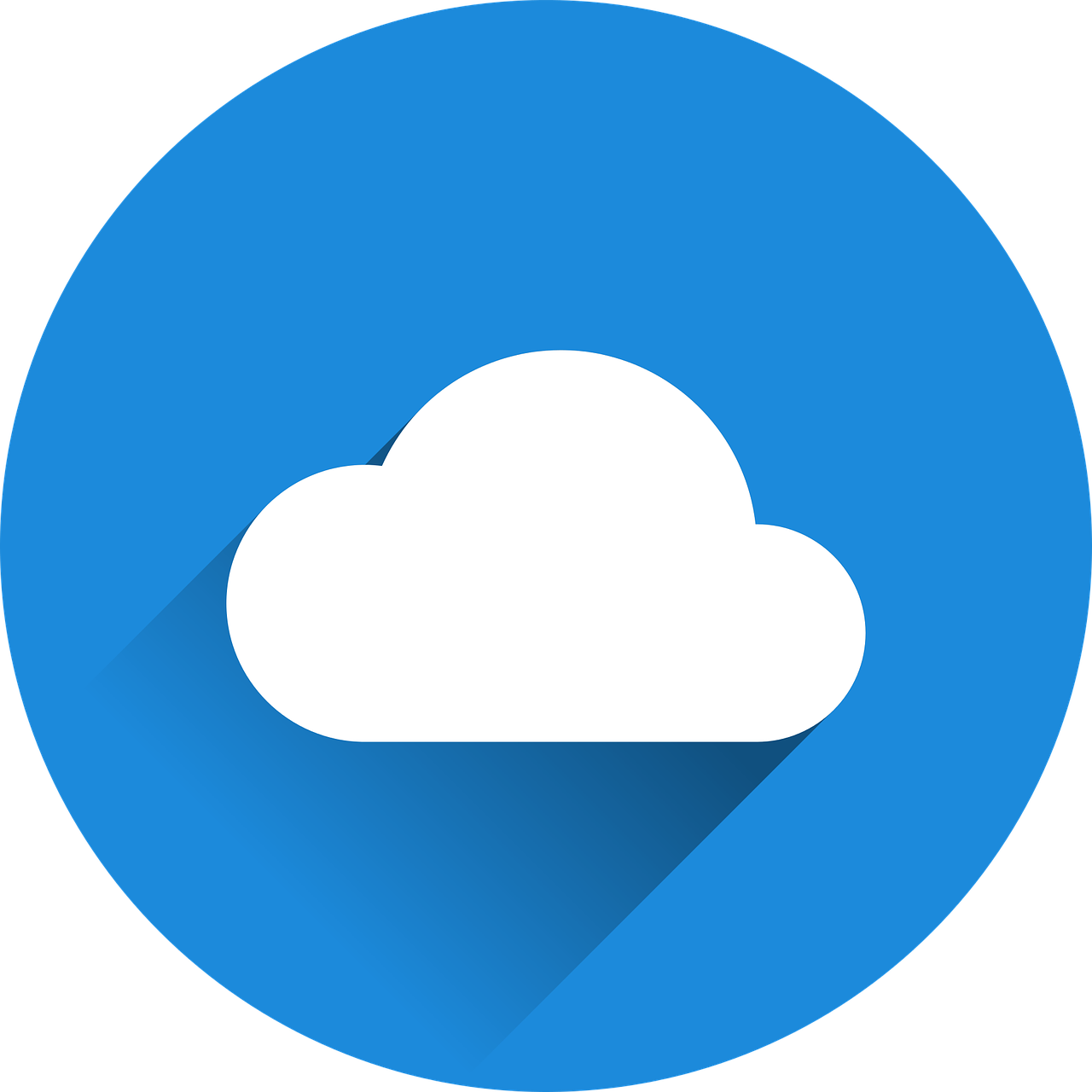 Pratique les nombres.
mots
vocabulaire
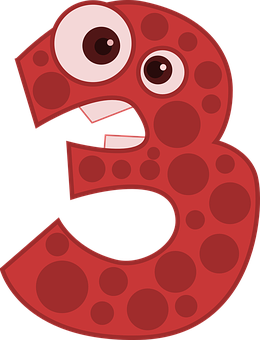 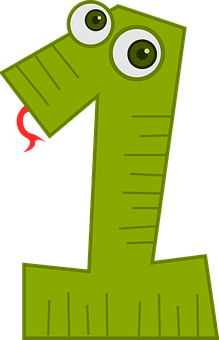 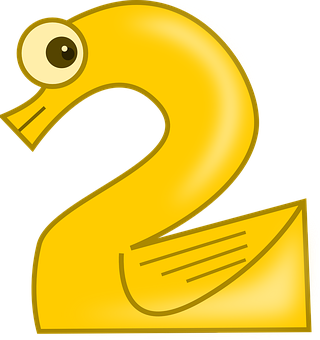 u_
d_ _ x
tr_ _s
[Speaker Notes: [2/8]

Procedure:1. Click to present the gapped numbers.
2. Elicit the numbers orally from pupils.
3. If desired, click on the numbers to hear the audio again.]
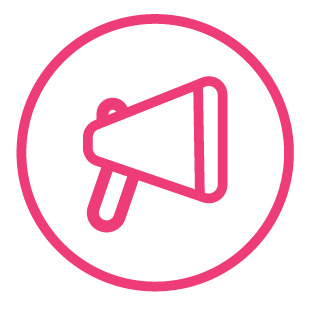 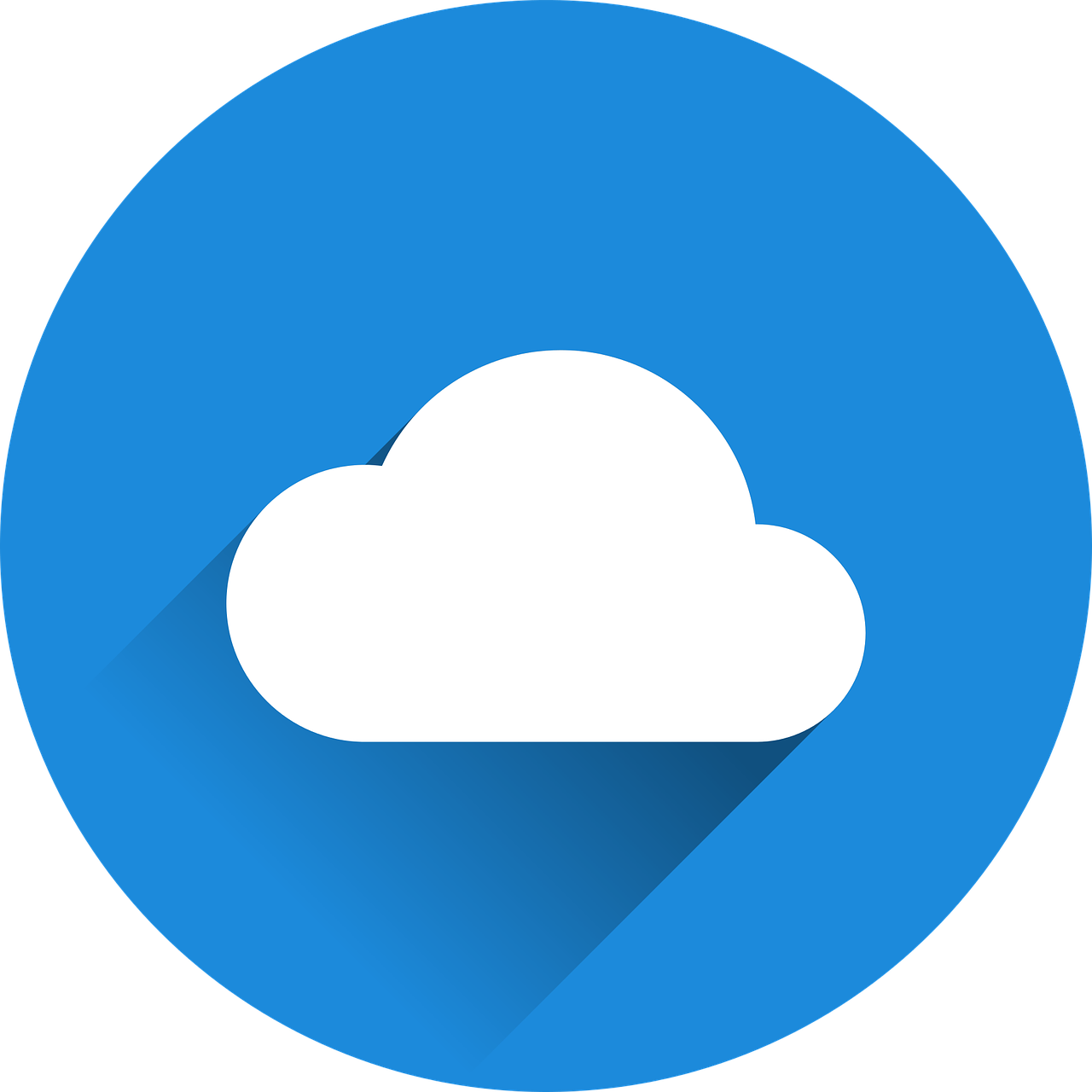 Pratique les nombres.
mots
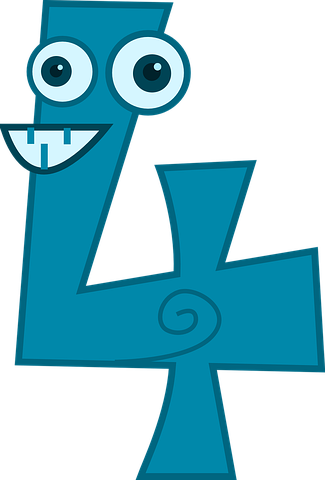 vocabulaire
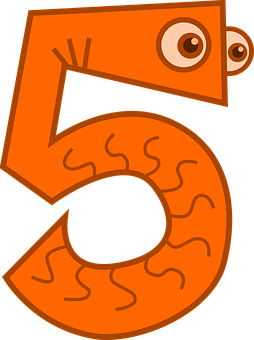 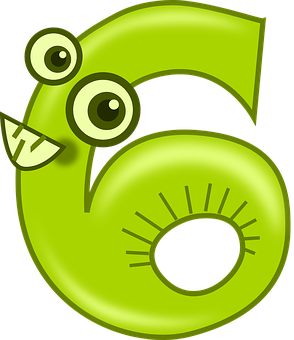 quatre
cinq
six
[Speaker Notes: [3/8]

Procedure:1. Click to present and say the numbers.2. Pupils repeat.]
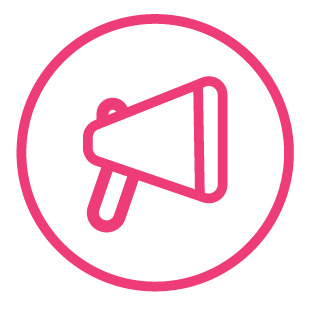 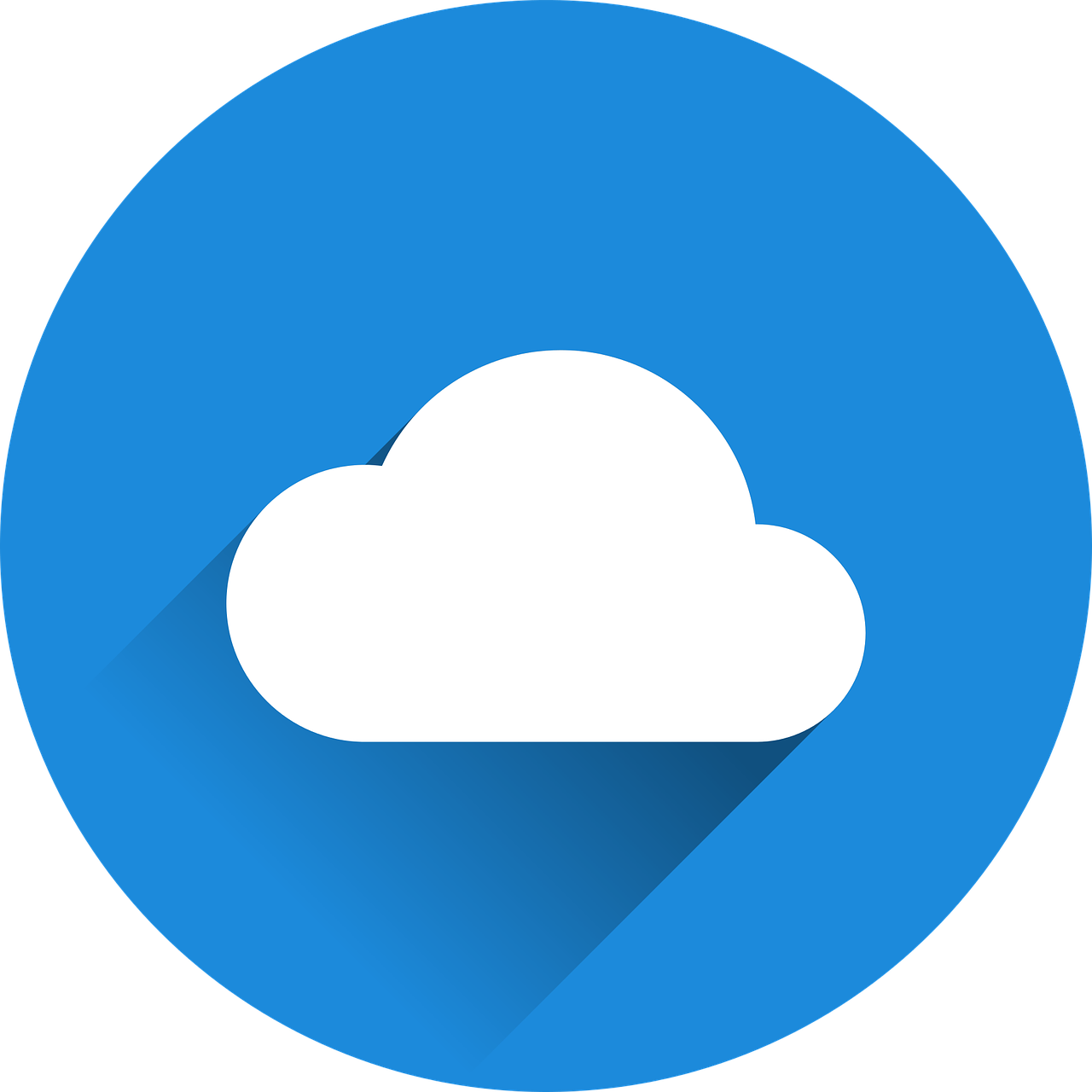 Pratique les nombres.
mots
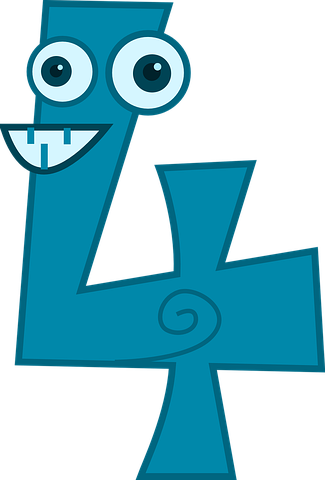 vocabulaire
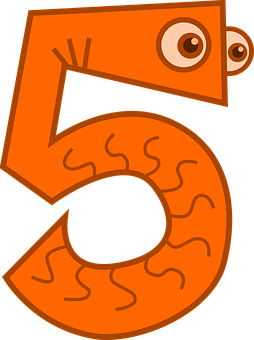 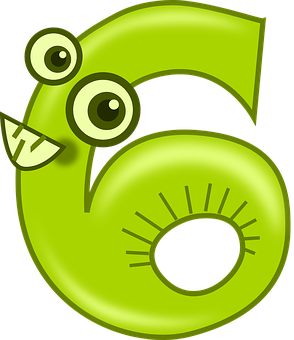 q_ _tr_
s_x
c_n_
[Speaker Notes: [4/8]

Procedure:1. Click to present the gapped numbers.
2. Elicit the numbers orally from pupils.]
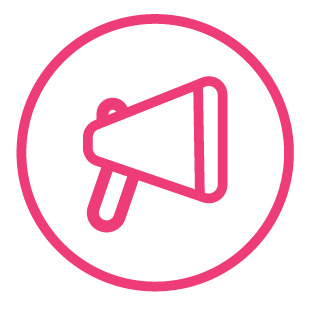 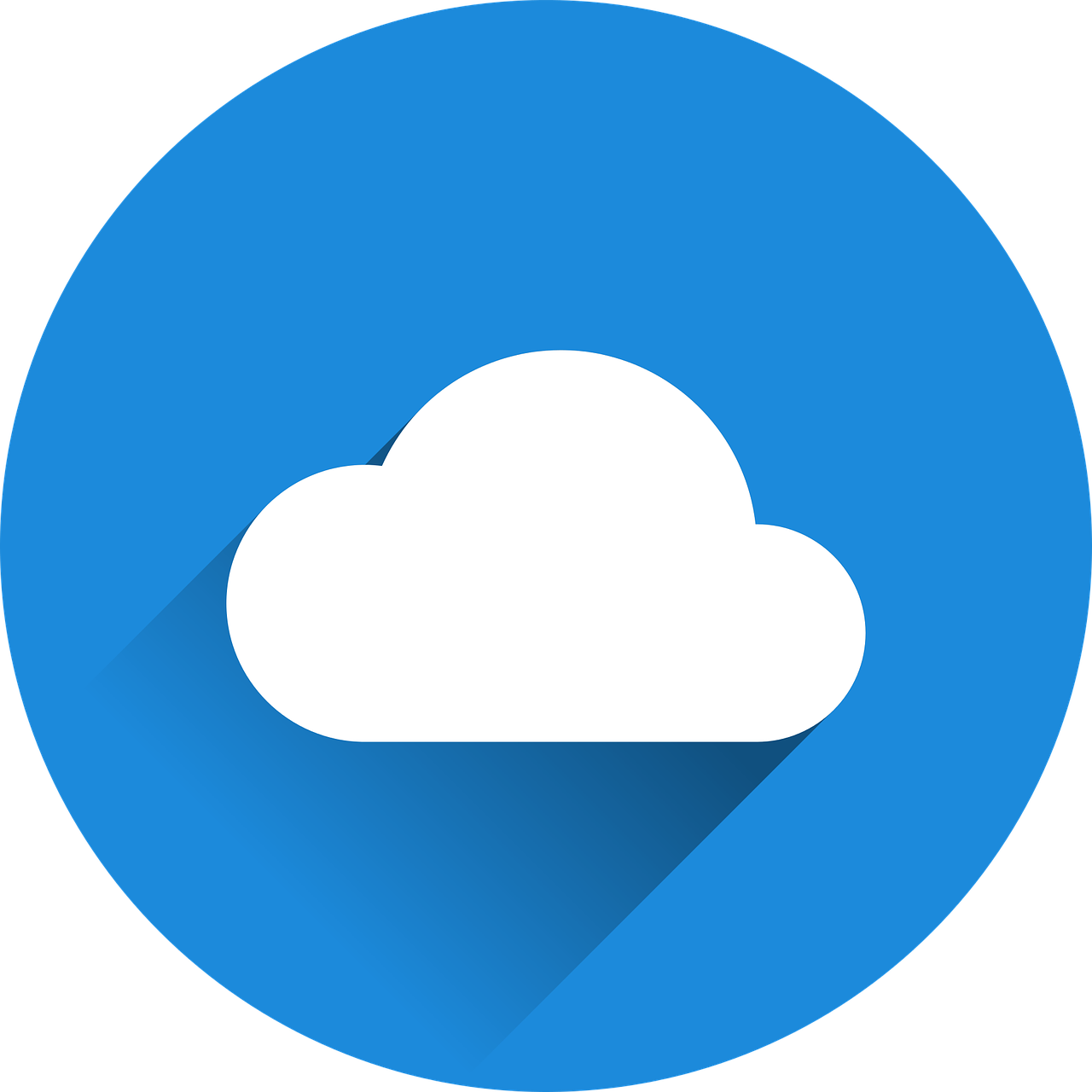 Pratique les nombres.
mots
vocabulaire
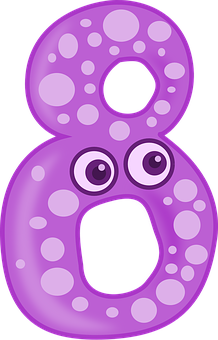 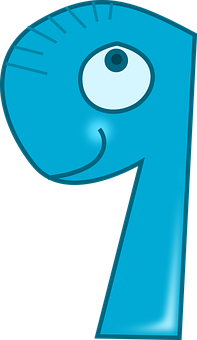 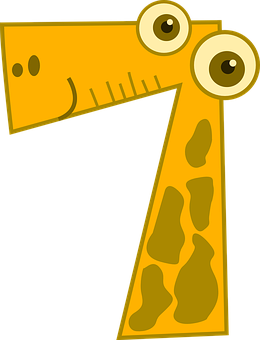 sept
huit
neuf
[Speaker Notes: [5/8]

Procedure:1. Click to present and say the numbers.2. Pupils repeat.]
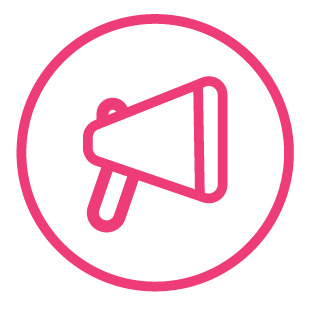 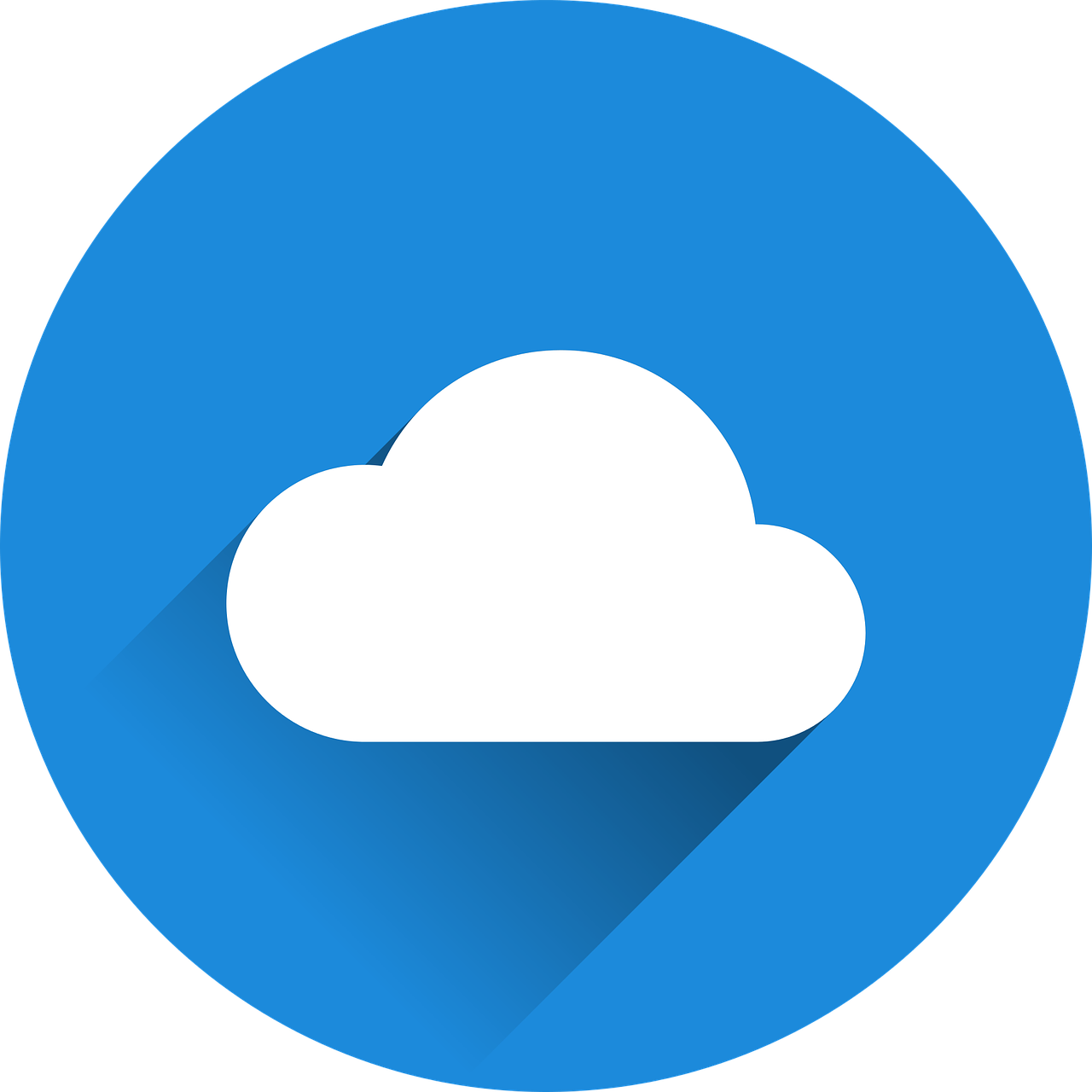 Pratique les nombres.
mots
vocabulaire
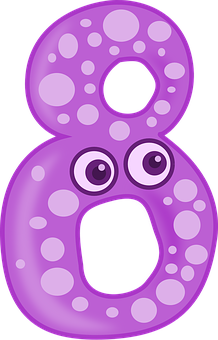 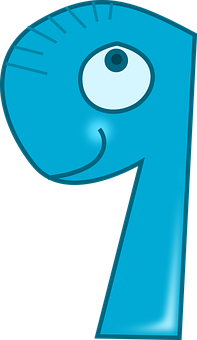 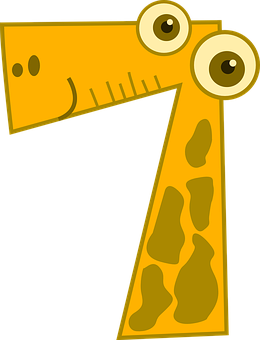 s_ _ t
_ui_
n_u_
[Speaker Notes: [6/8]

Procedure:1. Click to present the gapped numbers.
2. Elicit the numbers orally from pupils.]
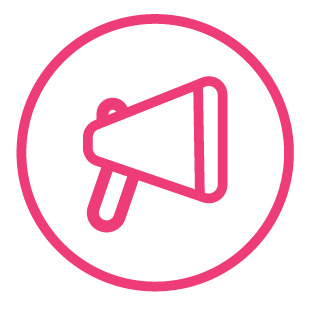 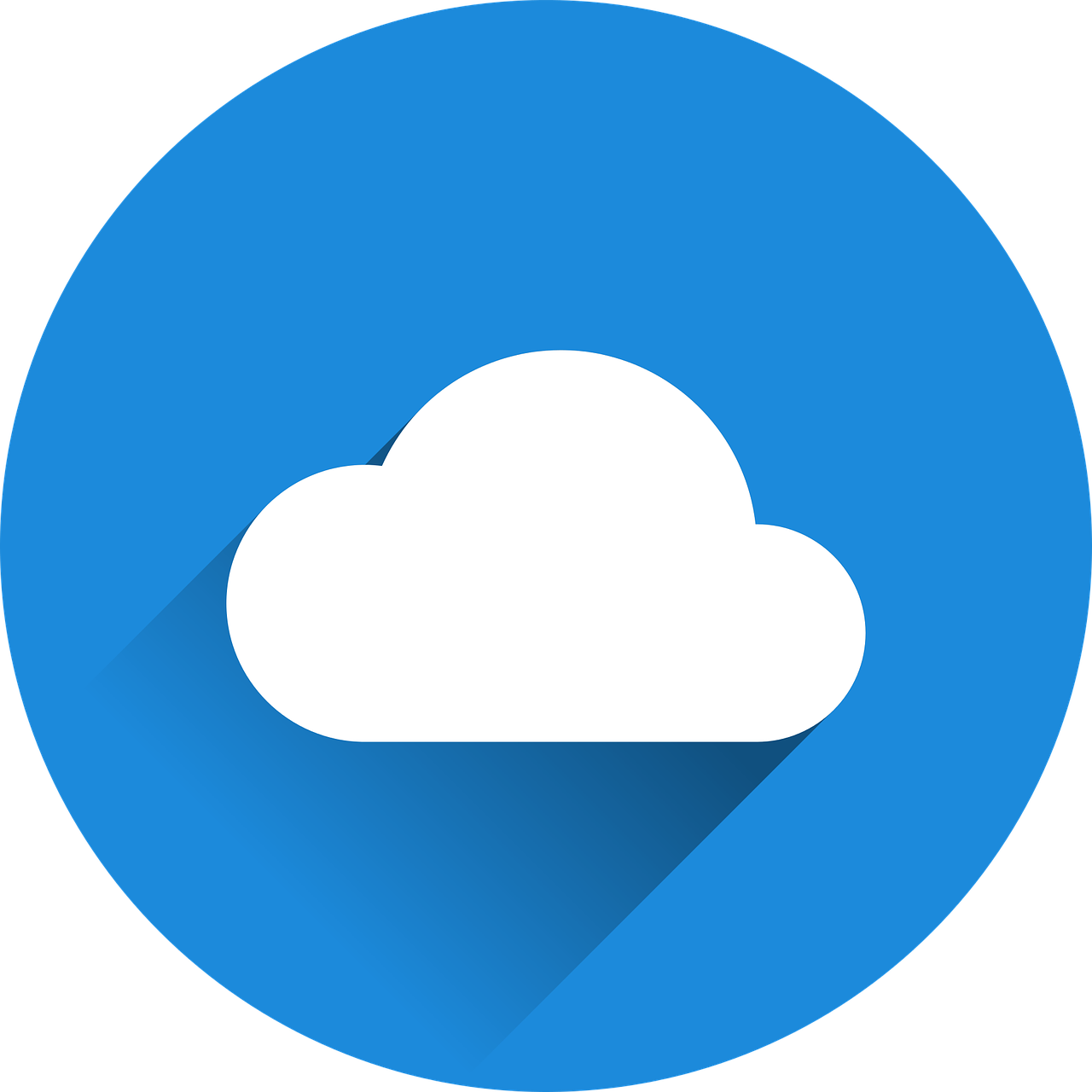 Pratique les nombres.
mots
vocabulaire
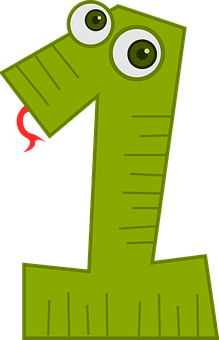 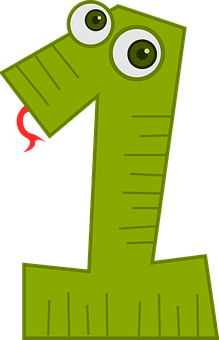 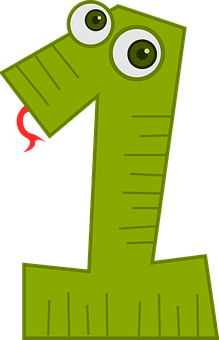 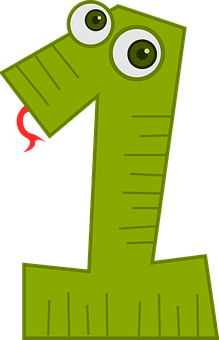 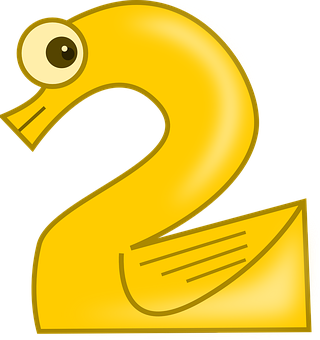 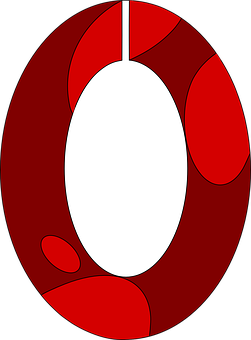 dix
onze
douze
[Speaker Notes: [7/8]

Procedure:1. Click to present and say the numbers.2. Pupils repeat.]
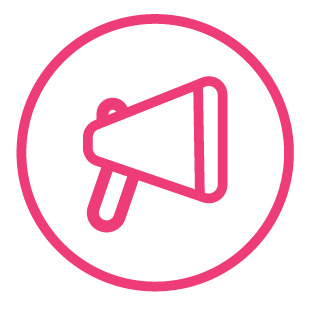 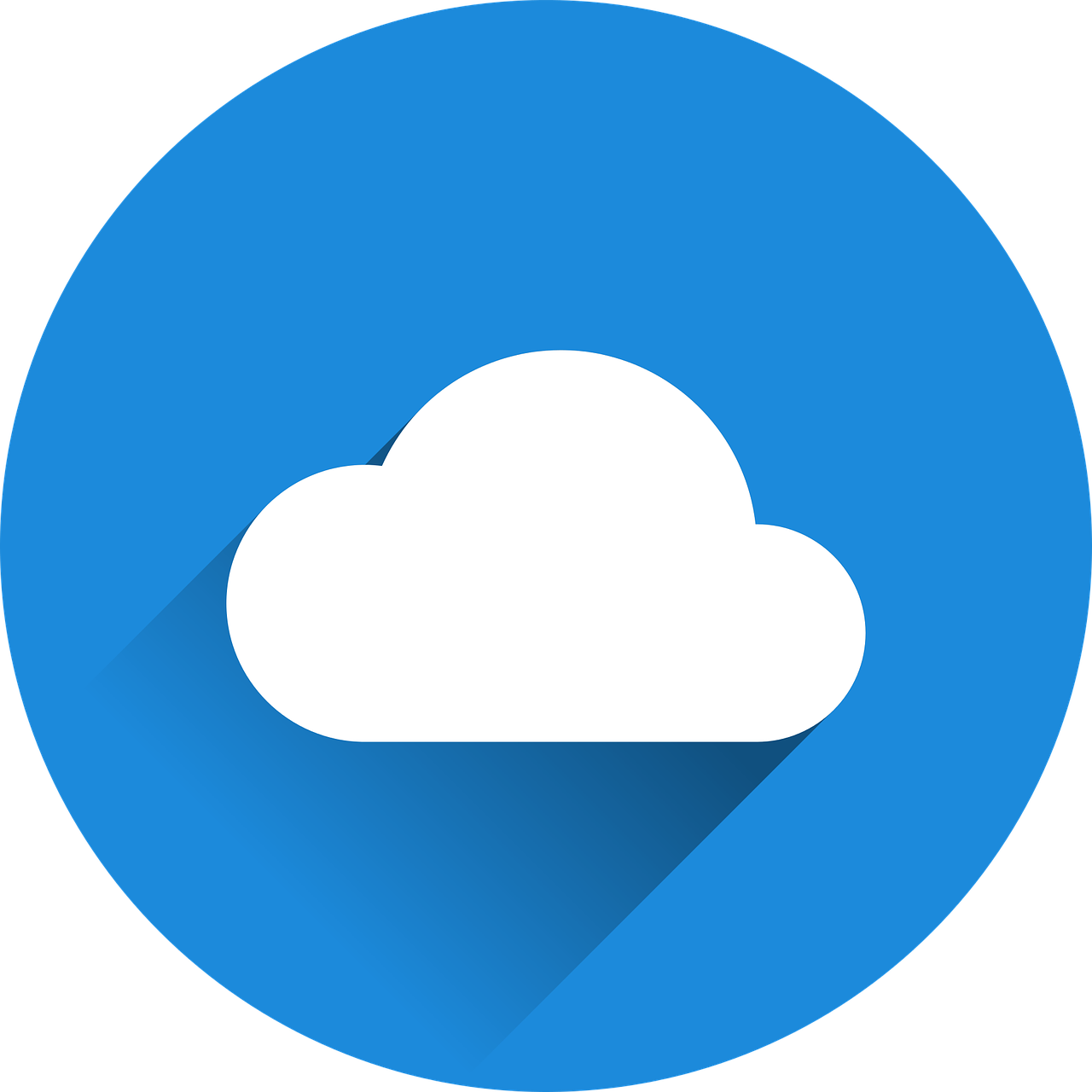 Pratique les nombres.
mots
vocabulaire
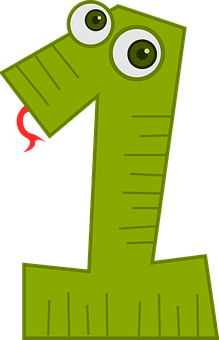 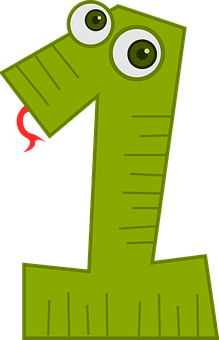 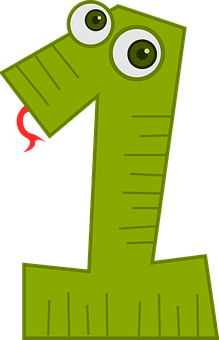 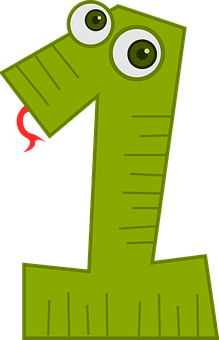 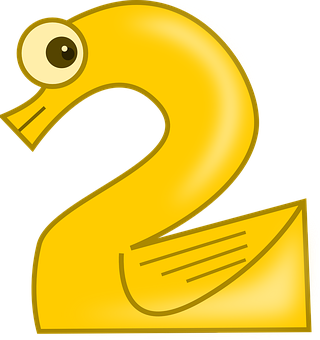 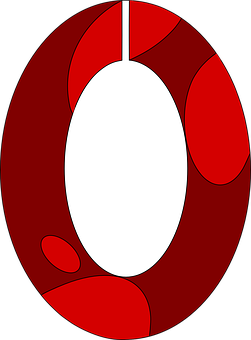 d_x
o_ _ e
d_ _ _ e
[Speaker Notes: [8/8]

Procedure:1. Click to present the gapped numbers.
2. Elicit the numbers orally from pupils.]
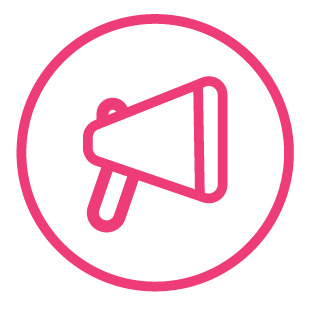 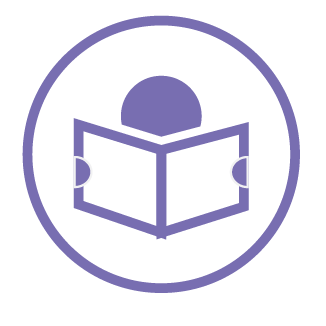 Lis les nombres.
quatre
onze
sept
lire
parler
cinq
dix
60
douze
deux
six
huit
neuf
un
trois
- - - - - - - - - - - - - - - - - - - - - - - - - - - - - - -
un
cinq
quatre
deux
trois
six
0
douze
neuf
sept
onze
huit
dix
DÉBUT
[Speaker Notes: Timing: 3 minutes

Aim: to practise written comprehension and pronunciation/read aloud of numbers. 

Procedure:
 Teacher reads the instruction in French.
 Pupils work in pairs to say the numbers in order (1-12). They have one minute. 
 Click to trigger the timer.
 To bring up the answers, each number disappears on click, and the correct answer appears.]
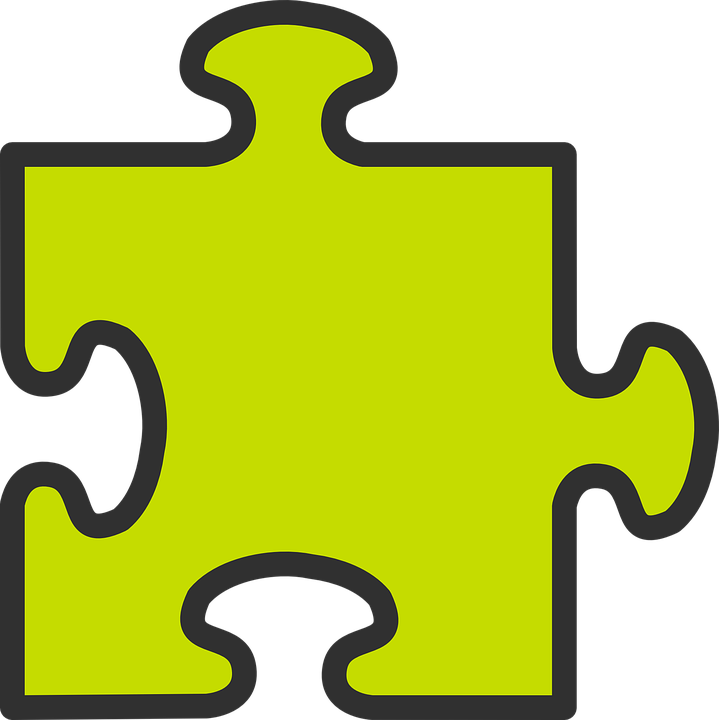 Il y a
To say how many of something there are, use il y a + number:
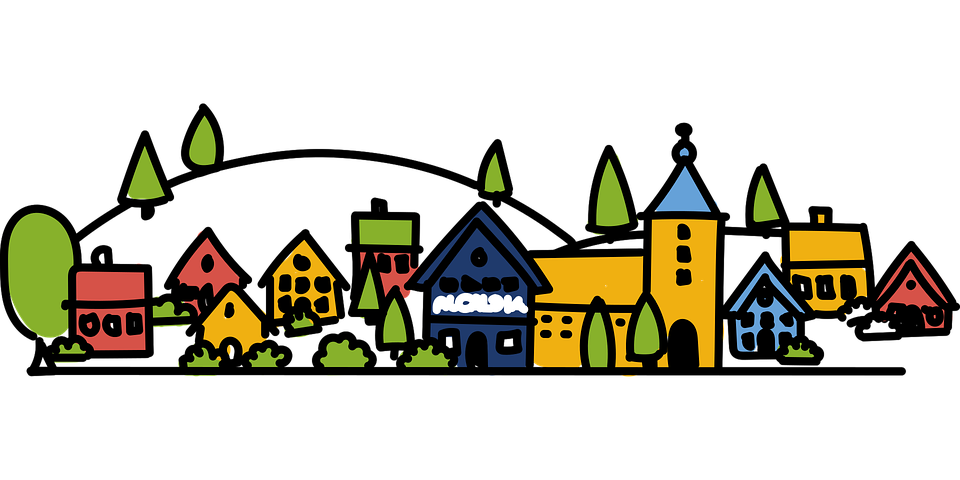 Il y a un village.
⚠ Remember: un/une means a/an and one.
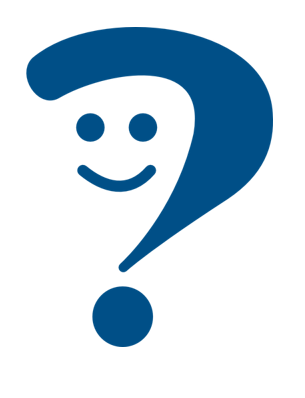 There is a/one village.
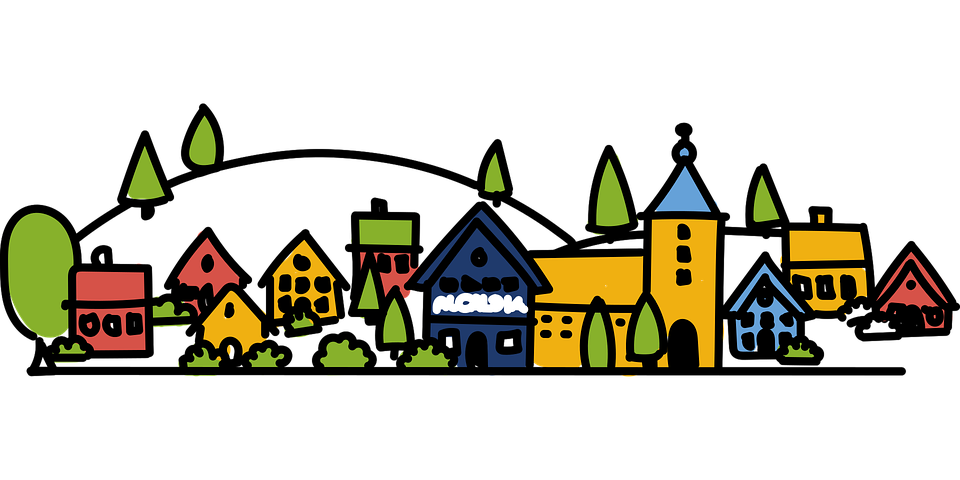 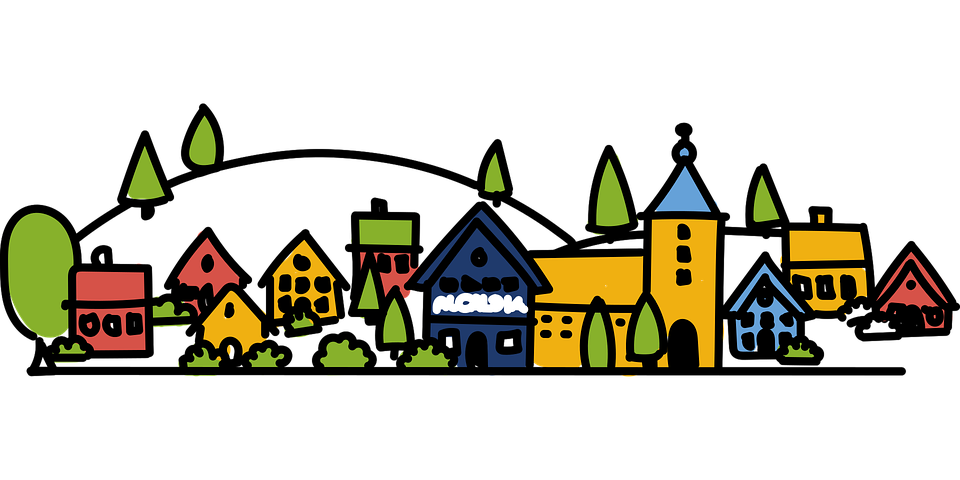 Il y a deux villages.
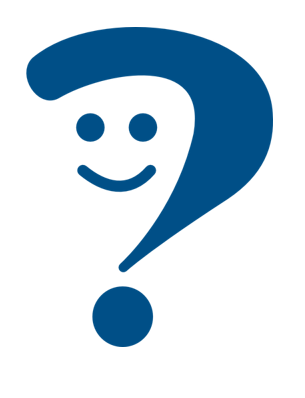 There are two villages.
Add –s to make many French nouns plural, as in English. But it is silent!
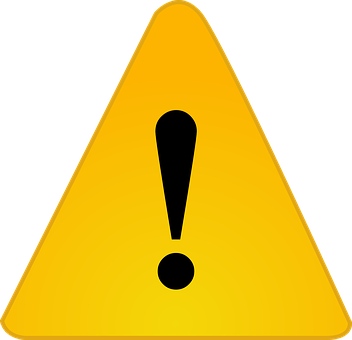 il  a
⚠ Il y a means there is AND there are.
he has = ____  ___there is, there are = ___ ___ __
il  y  a
[Speaker Notes: Timing: 2 minutes

Aim: to introduce il y a + number.

Procedure:
Click through the animations to present the information.
Elicit English translations for the French examples provided.]
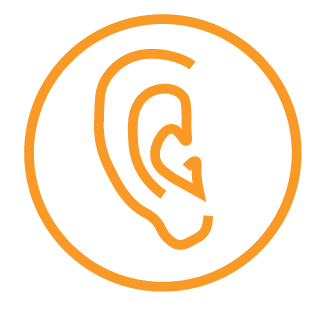 Adèle parle.  Elle décrit des choses.
Does she say what Pierre (he) has or what there is in the house generally?
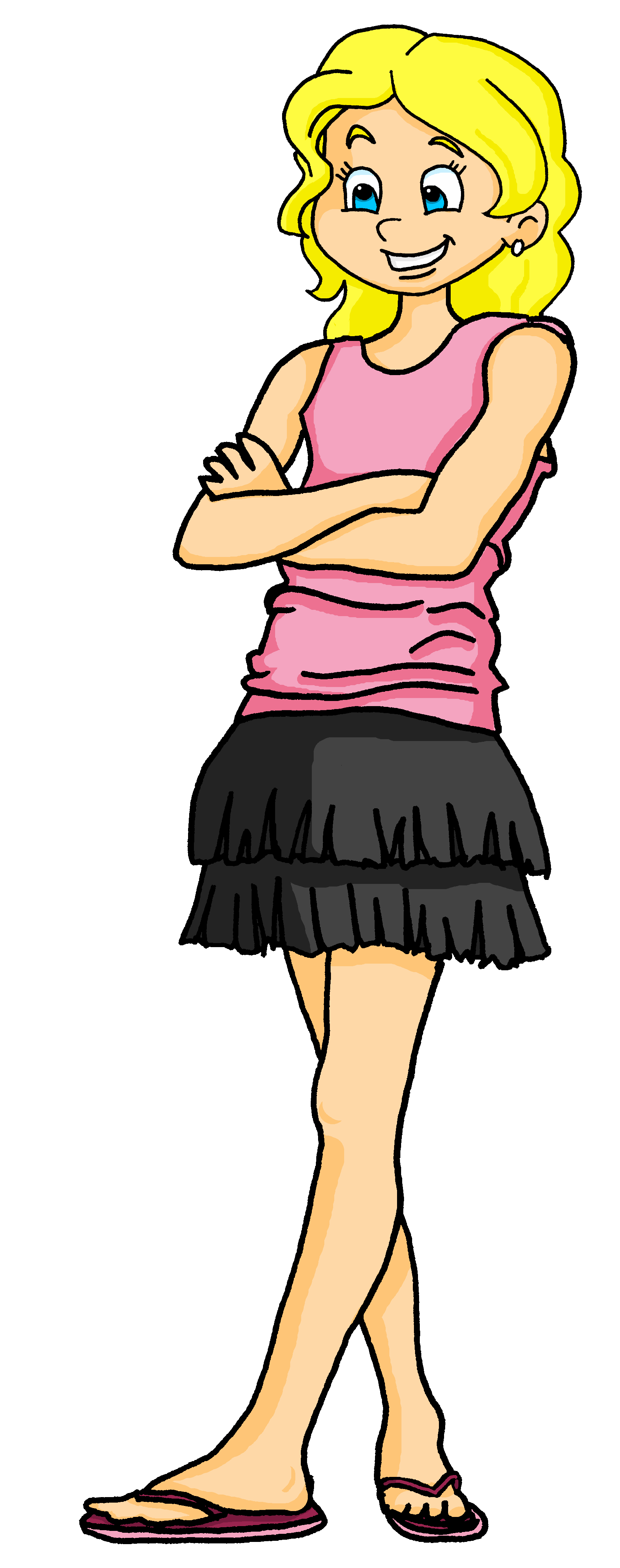 écouter
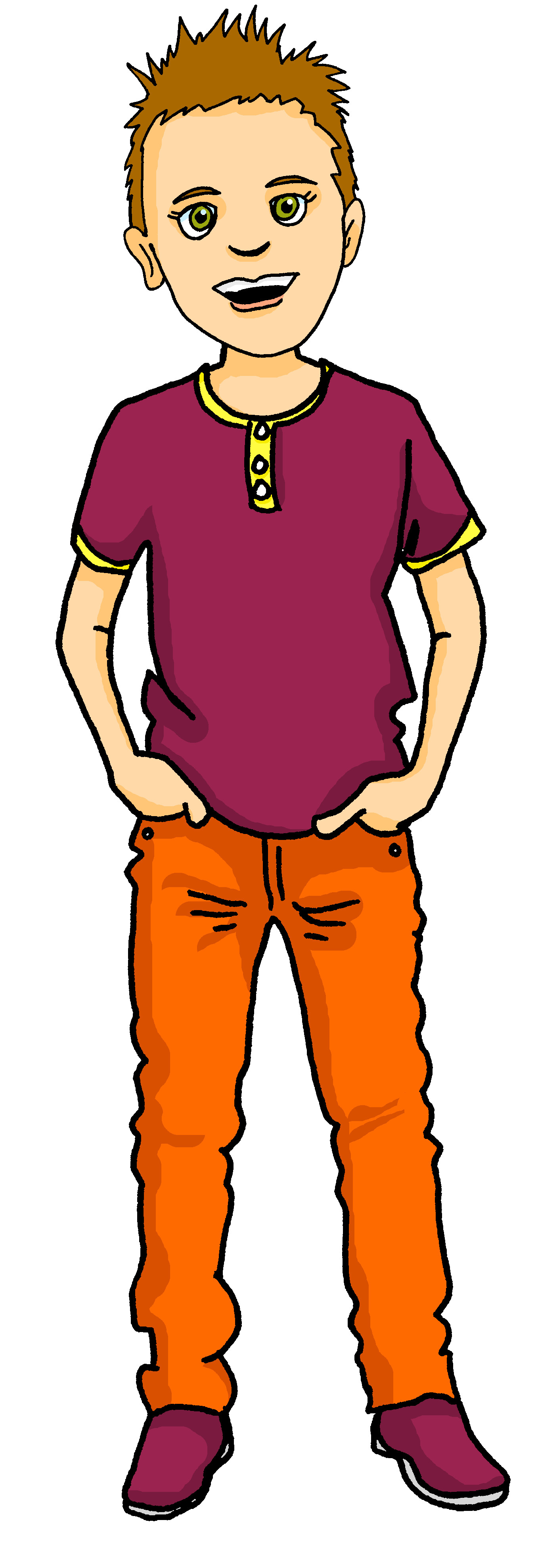 [nombre ?]
[he has]
[there is/there are]
1
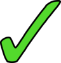 1
7
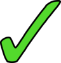 2
1
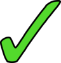 3
3
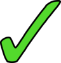 4
2
5
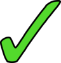 5
6
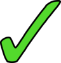 [Speaker Notes: Timing: 5 minutes
Aim: to practise aural comprehension of the two forms of aller, without the support of the pronouns je and elle.
Procedure:
Pupils write the numbers 1-6 and label two columns ‘he has’ and ‘there is, there are’.
Click to listen and decide if they hear ‘il a’ or ‘il y a’.
Click to listen again, if required, and note the number of items that is mentioned.
Click to reveal the answers.

Transcript:
Il a un ballon.Il y a sept fruits.Il y a un uniforme.Il a trois photos.Il y a deux crayons.Il a cinq livres.]
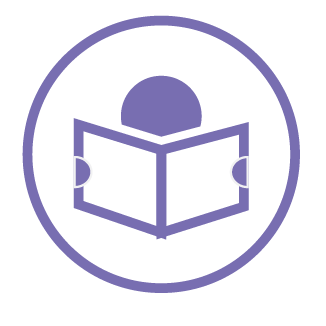 Identifie le mot correct.
Lis les phrases et décide.
A
B
Il a un ballons.| ballon.
lire
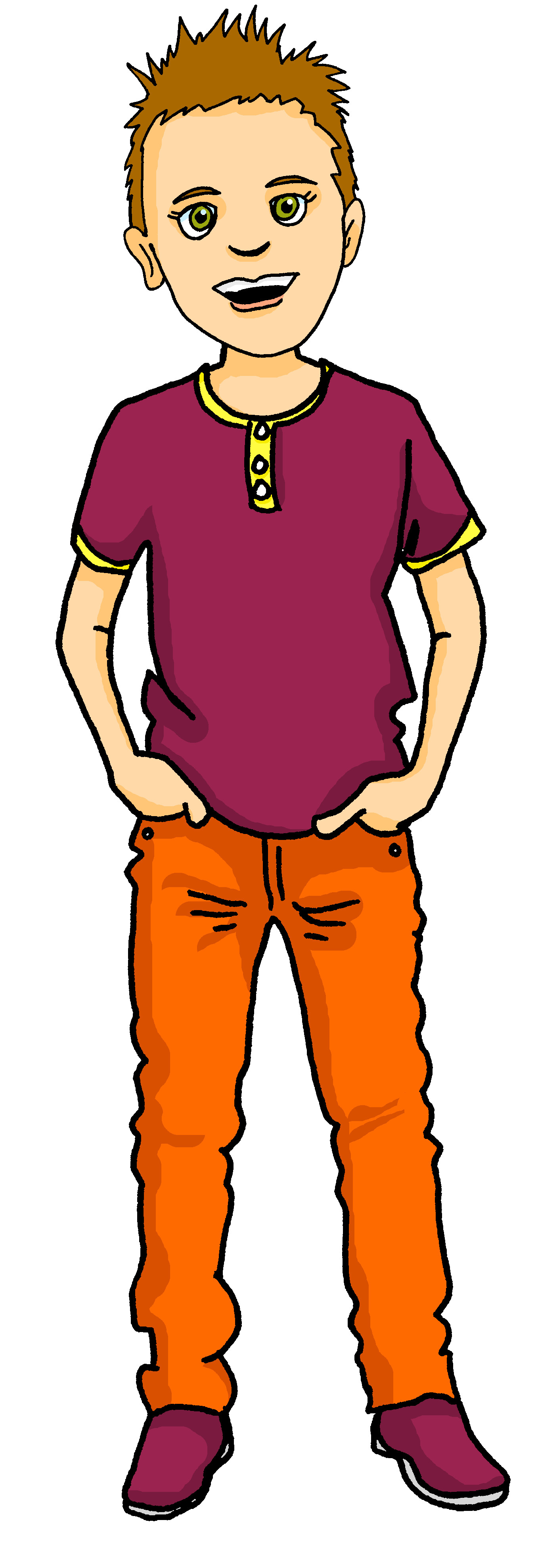 Il y a sept fruits. | fruit.
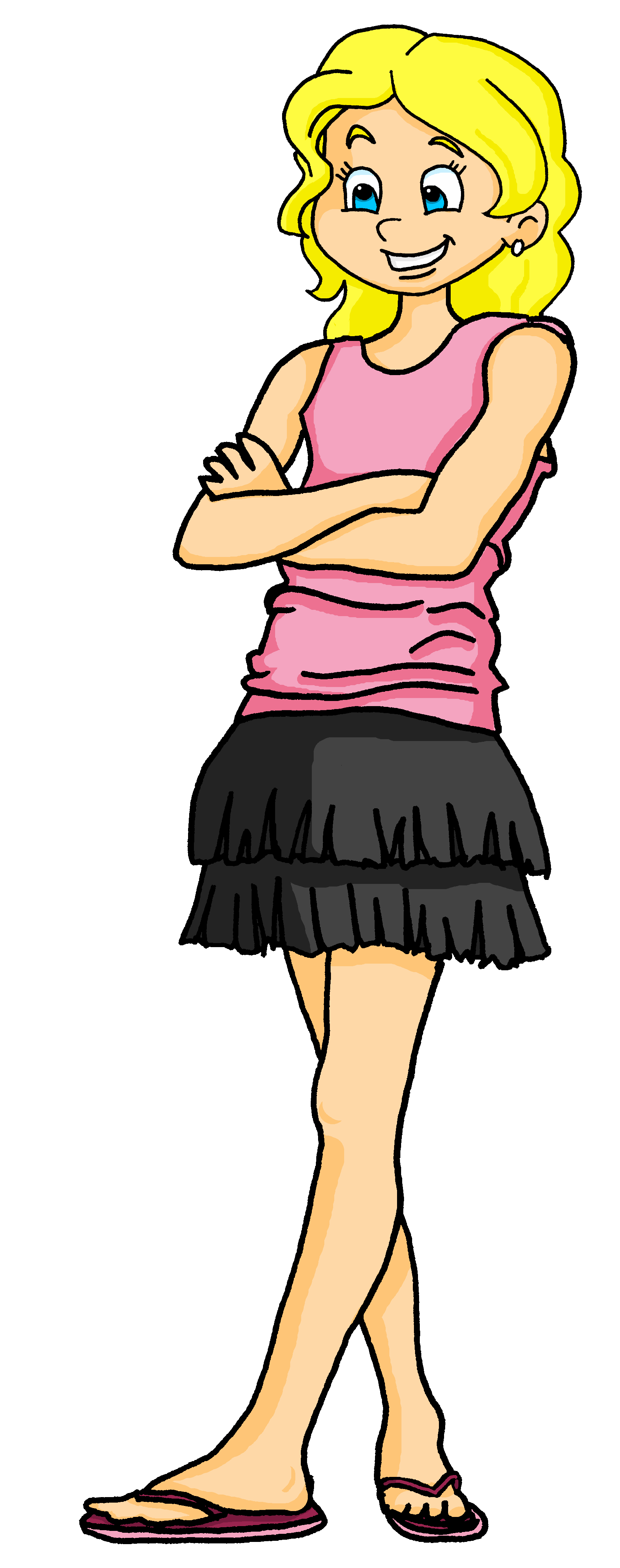 Il y a un uniforme. | uniformes.
Il a trois photo. | photos.
Il y a deux crayon. | crayons.
Il a cinq livres.| livre.
9
How many items does Pierre have in total?
Does Pierre himself have anything to eat?
b.  What can Pierre do?
c. Would you prefer to have what Pierre has or what is lying round the house?
no
play with ball, look at photos, read a book
[Speaker Notes: Timing: 5 minutes

Aim: to pay attention to the form of the noun and its match to number; to understand il a, il y a, numbers and previously taught vocabulary.
Procedure:
These are the same items as in the previous task.  Pupils can therefore write A or B next to each number, depending on whether the singular or plural form is needed.
Model number 1 with the class, so pupils are clear that they select the spelling of the noun based on the number that it follows.
Click to reveal the correct noun.
Pupils complete 2 – 6.
Teacher clicks to correct.
Pupils then answer the comprehension questions.  Teacher gives pupils time in pairs and then solicits answers from pupils, clicking to reveal the answers.]
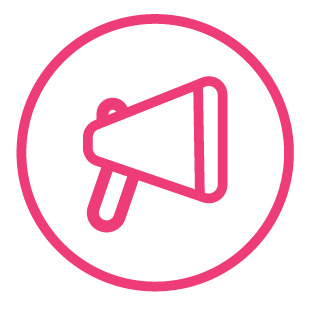 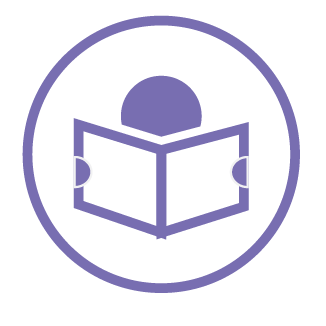 Prononce les nombres dans le bon ordre.
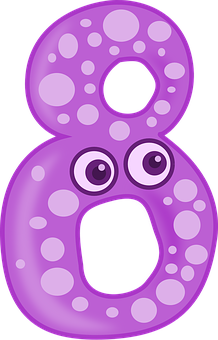 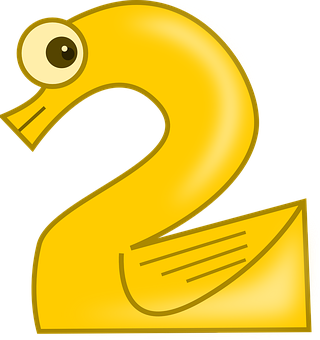 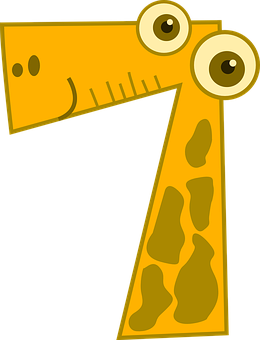 parler
lire
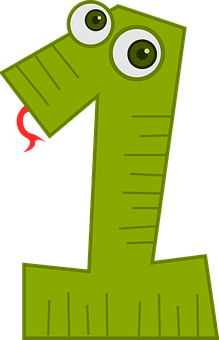 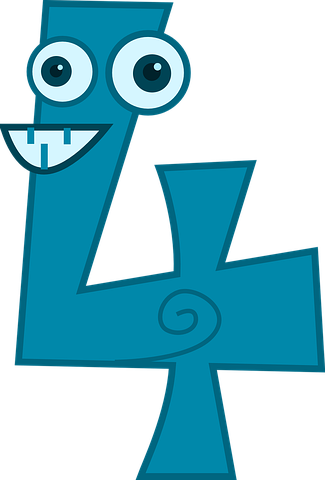 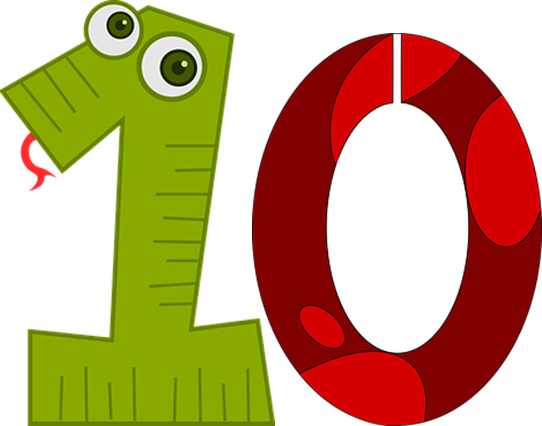 60
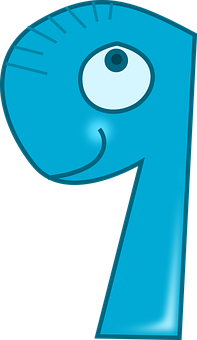 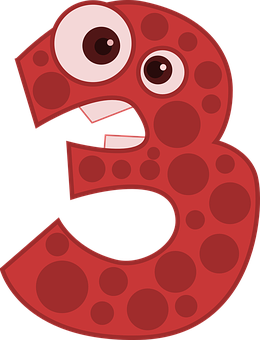 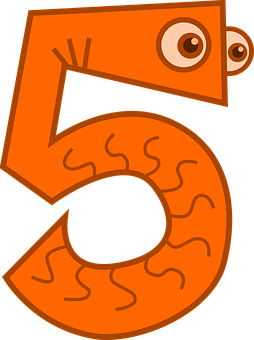 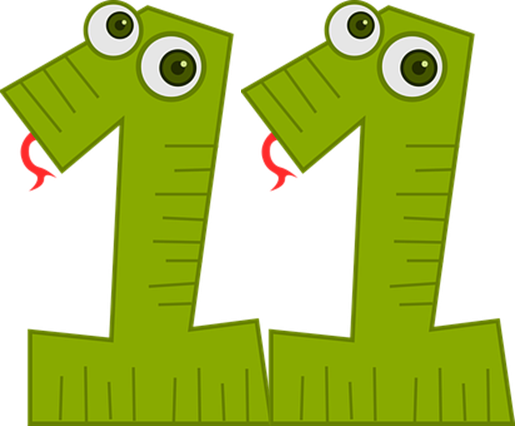 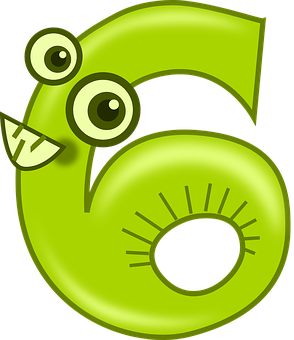 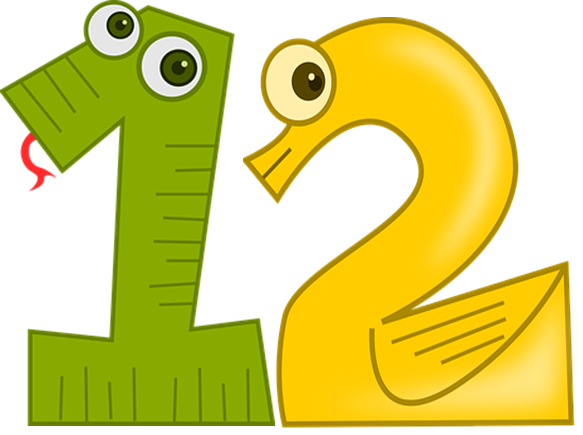 - - - - - - - - - - - - - - - - - - - - - - - - - - - - - - -
un
cinq
quatre
deux
trois
six
0
douze
neuf
sept
onze
huit
dix
DÉBUT
[Speaker Notes: Timing: 3 minutes

Aim: to consolidate numbers in oral production.

Procedure:
 Teacher reads the instruction in French.
 Pupils work in pairs to say the numbers in order (1-12). They have one minute. 
 Click to trigger the timer.
 To bring up the answers, each number disappears on click, and the correct answer appears.]
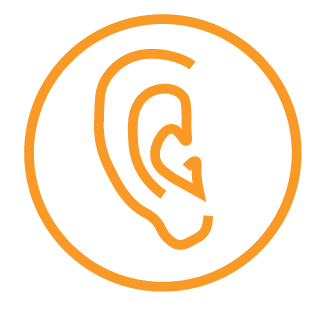 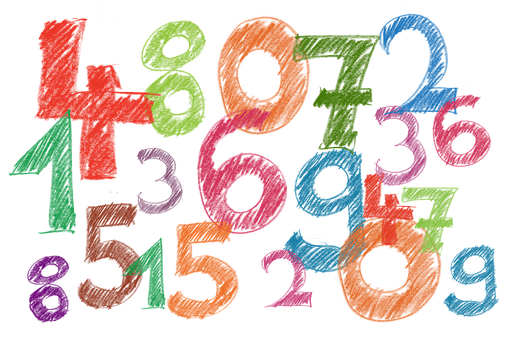 Écris six nombres.
écouter
[Speaker Notes: Suggested additional activity - Bingo

Aim: to practise aural comprehension of numbers.
Procedure:
Pupils write down 6 digits.  They can repeat numbers, if they wish.
The teacher calls out numbers 1-12, in any order.
Pupils call `Bingo !’ if they have a horizontal row of four numbers checked off, and then play resumes for a full house.

Note: A great alternative is to play ‘strip bingo’; this is where pupils have a strip of paper and write down 6 numbers in any order from left to right.  As the teacher calls out numbers, pupils can only rip off matching numbers from either end of their strip, if they hear them called.  It is the pupil whose final remaining number is called, who wins.]
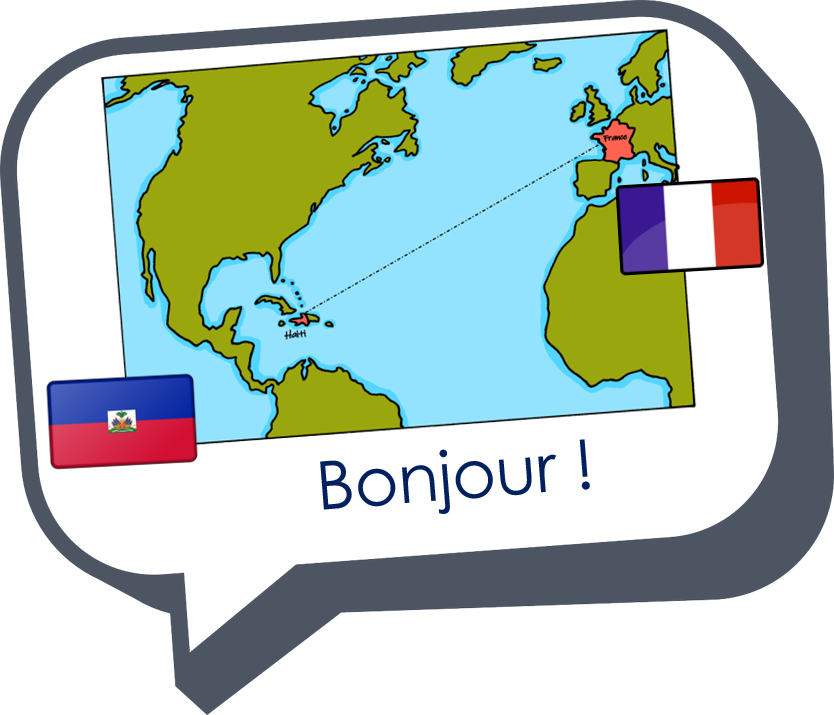 Au revoir !
rouge